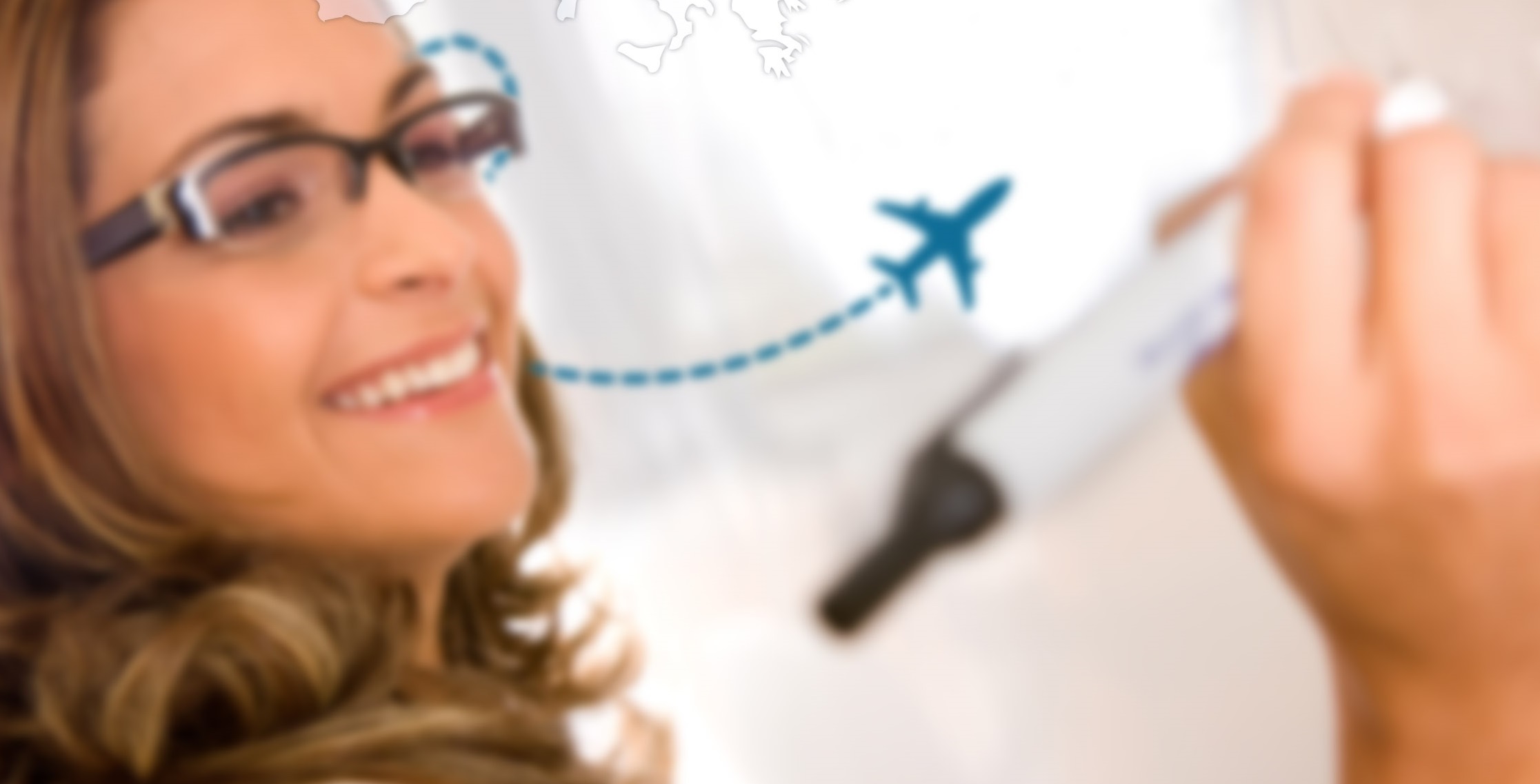 e+Lazos: Otra mirada hacia la enseñanza bilingüe
PROYECTO ERASMUS+ KA101
Nº de proyecto: 2017-1-ES01-KA101-037720
PIC: 954316459
Ángel Felpeto Enríquez
Consejero de Educación, Cultura y Deportes CONSEJERIA DE EDUCACION CULTURA Y DEPORTES - COMUNIDAD AUTONOMA DE CASTILLA LA MANCHA
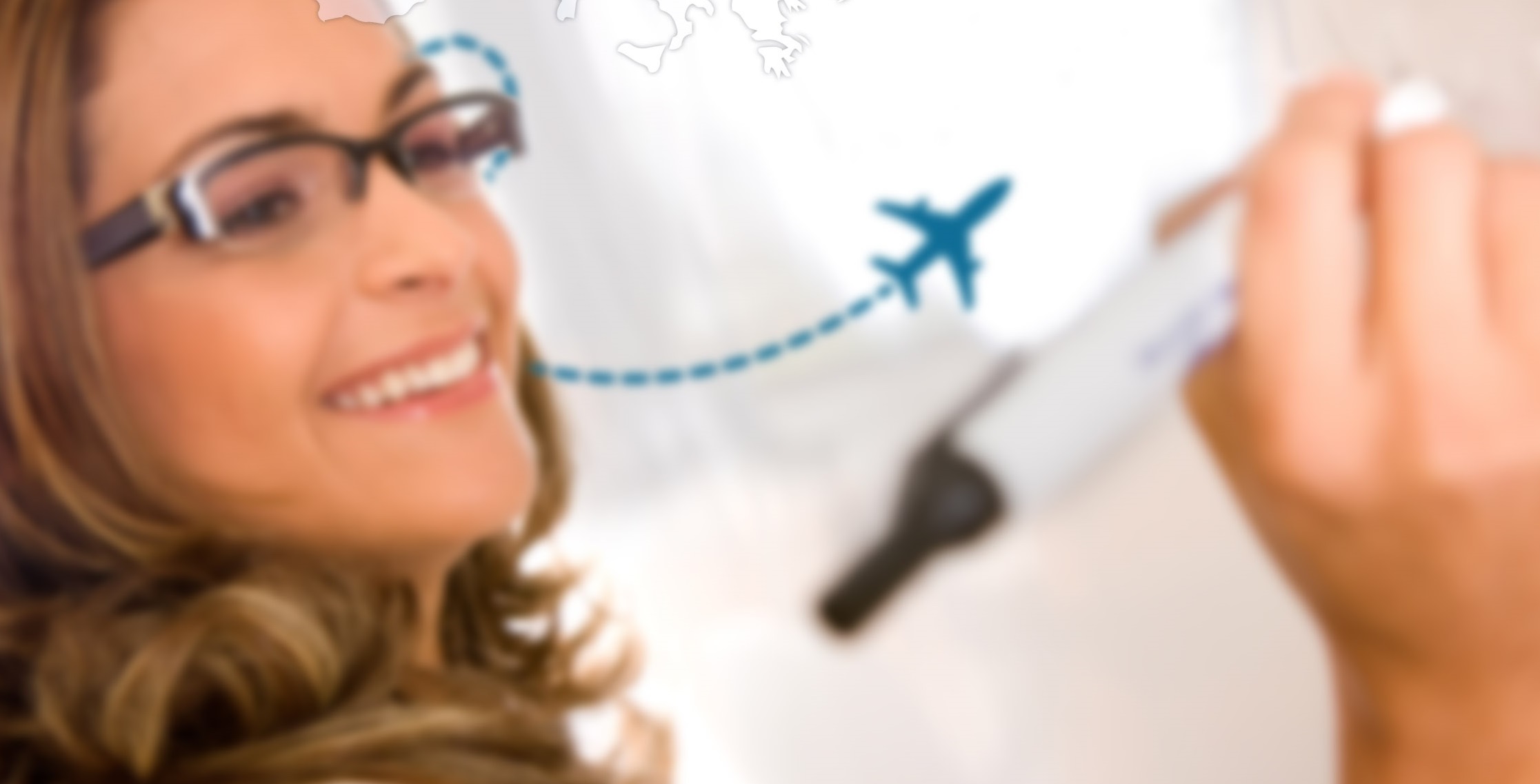 II Reunión General Erasmus+Ready Steady Go13 de septiembre de 2017Consejería de Educación, Cultura y Deportes de Castilla-La Mancha
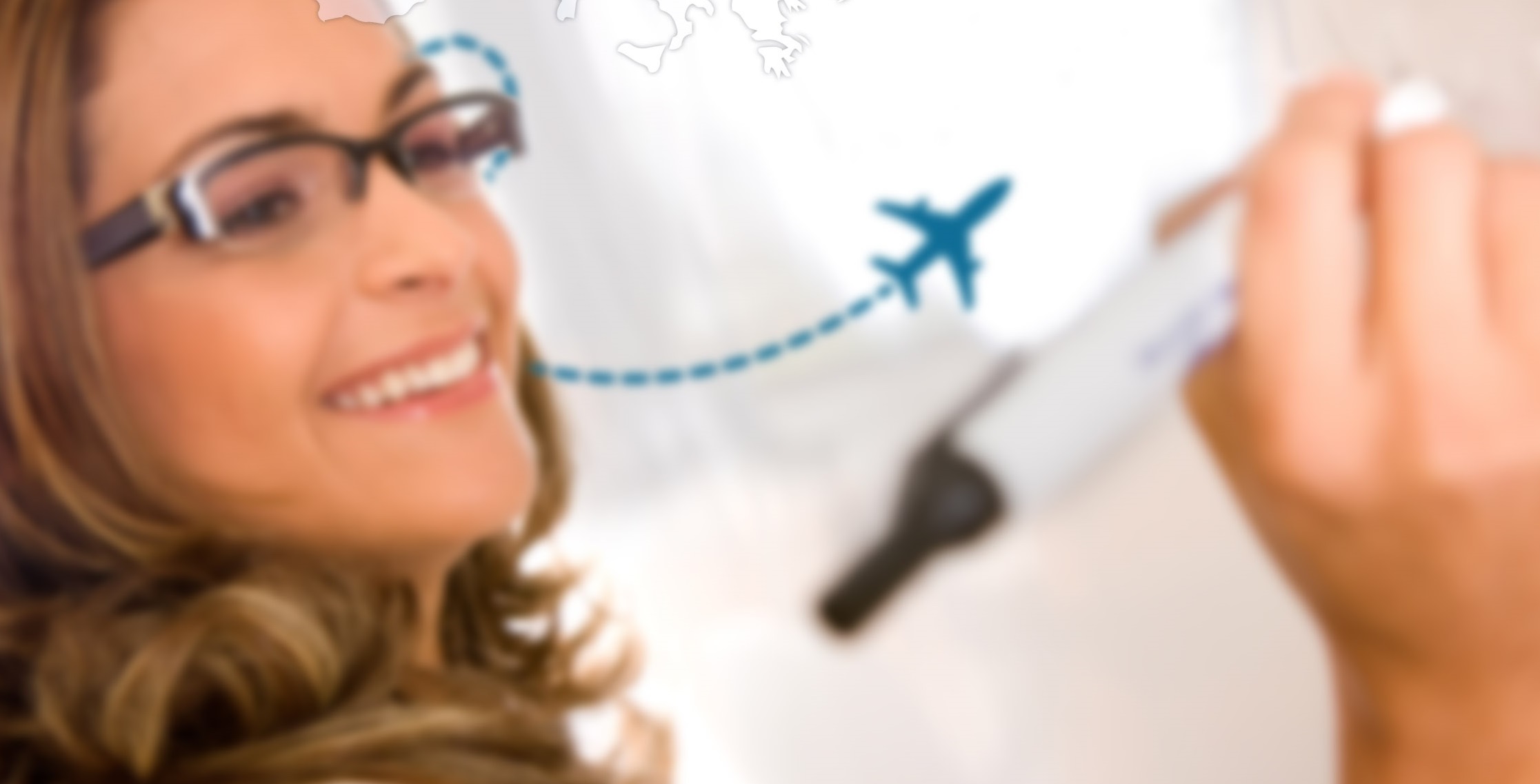 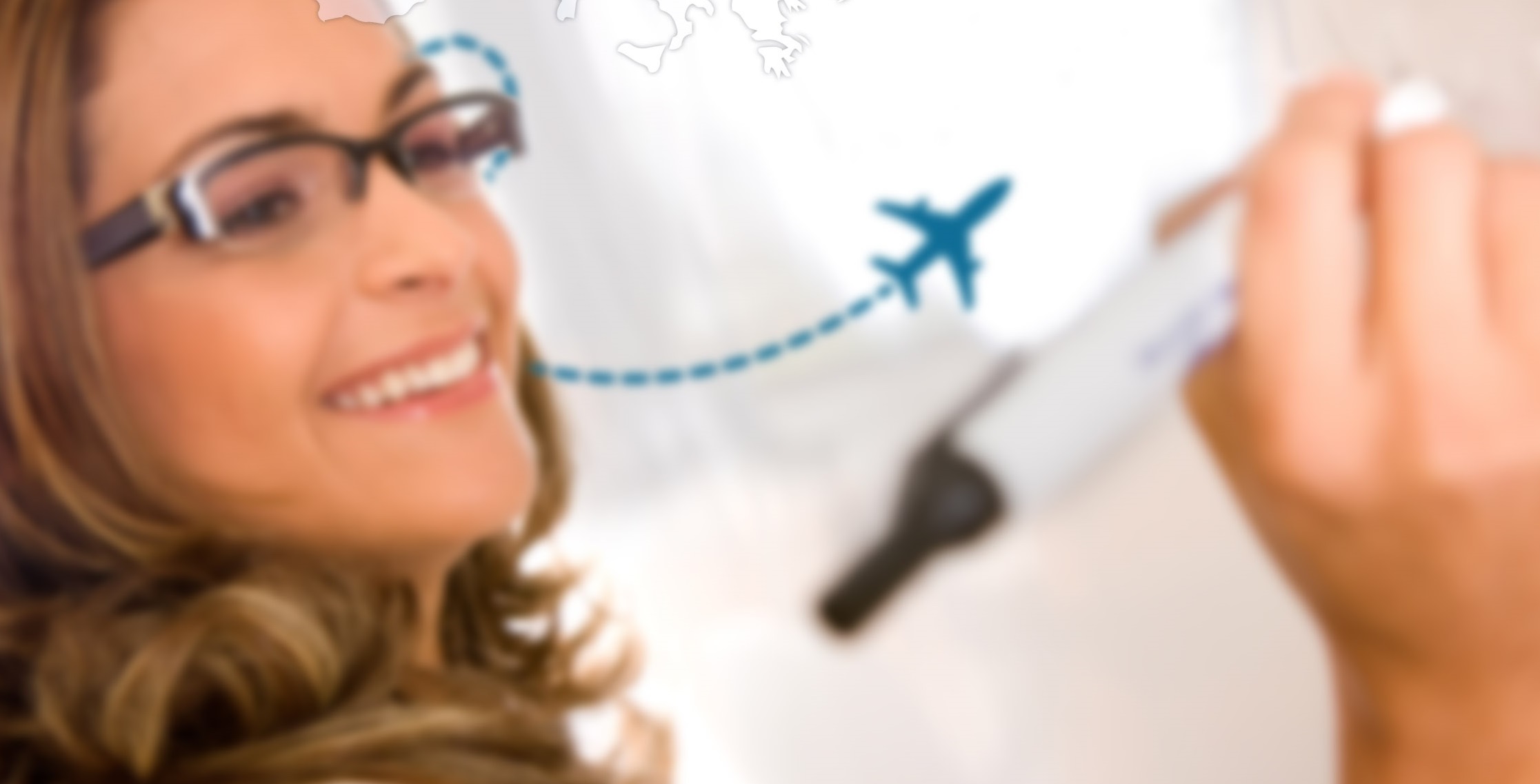 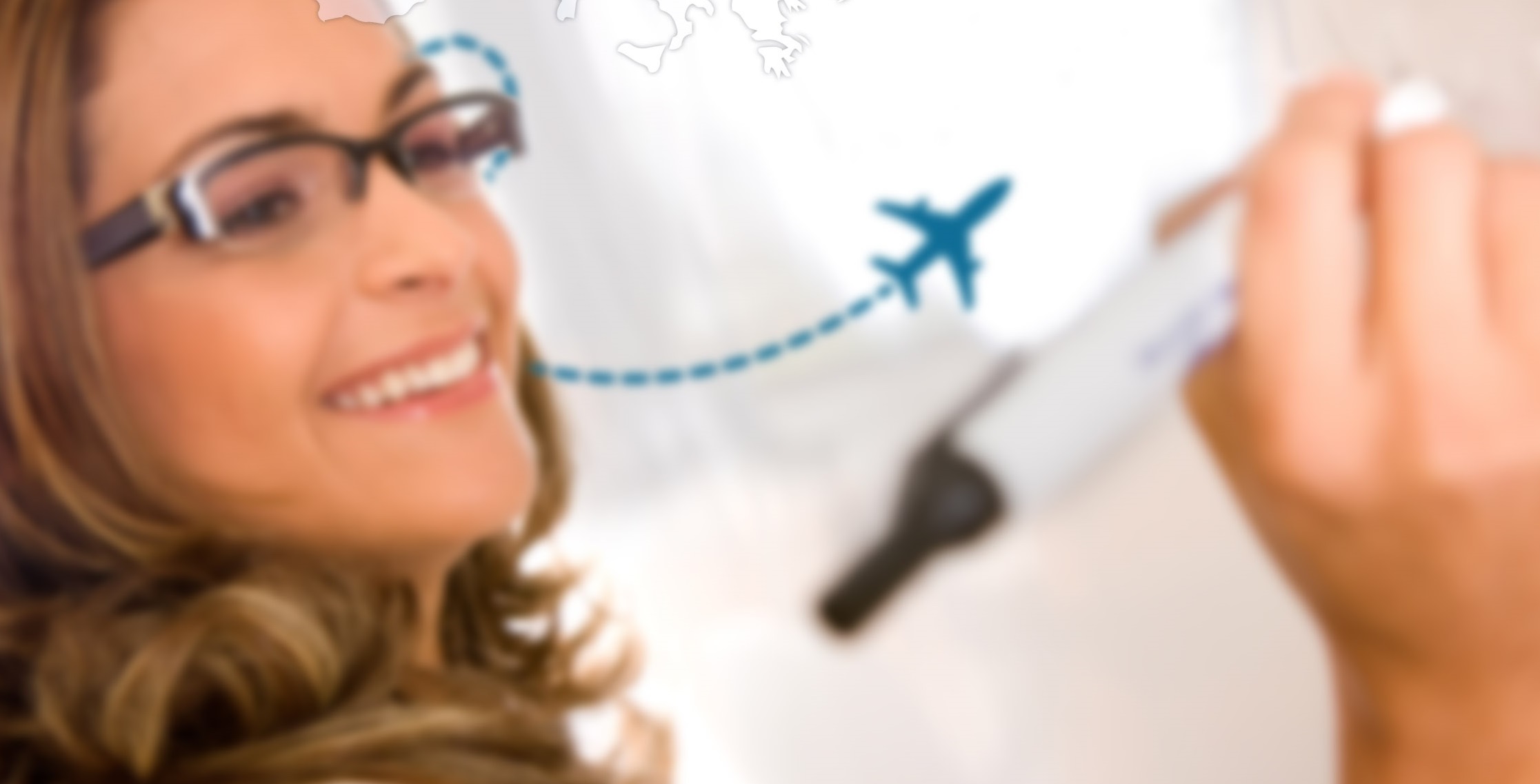 1. Cronograma
https://www.tiki-toki.com/timeline/entry/792766/eTies/
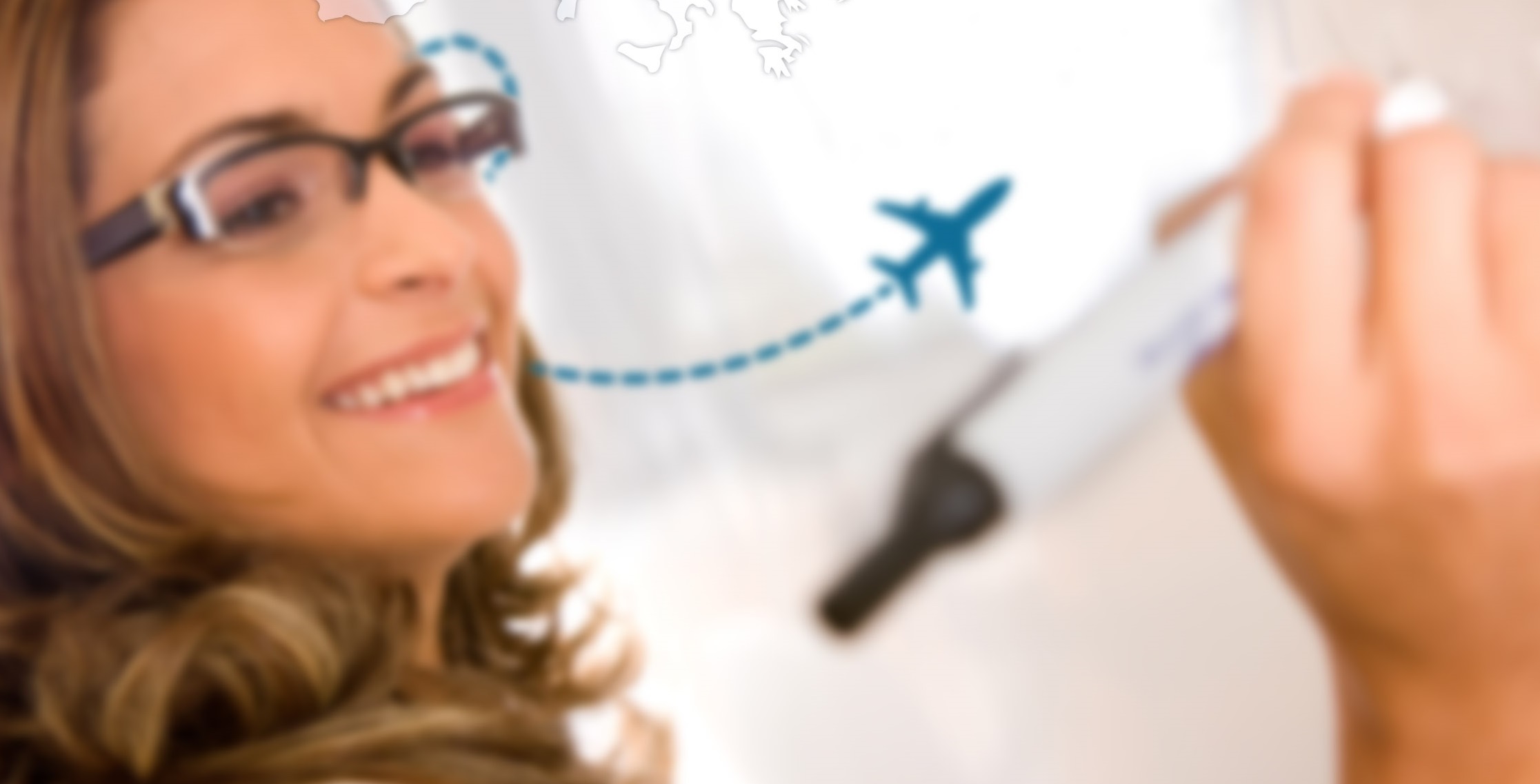 2. Actividades de movilidad 70
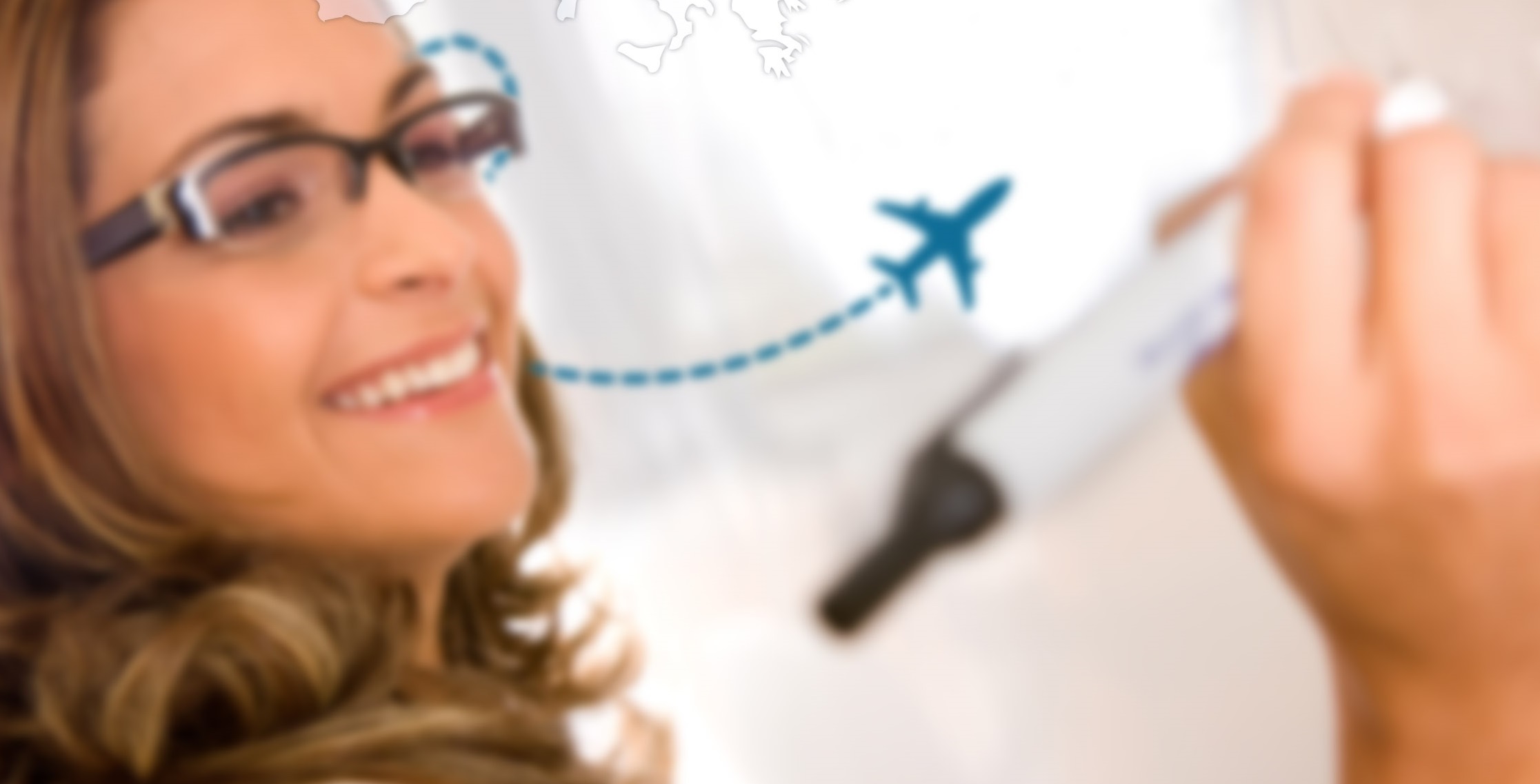 Reino Unido, 9 movilidades
11 días
Perfeccionamiento Lingüístico: 
CEIP Virgen de la Paz. 
CEIP Nuestra Señora de la Piedad. 
CRA Segóbriga (nivel B1). 
IES Peñalba. 
IES Alonso de Orozco (nivel C1).
Metodologías Activas: 
CRA Los Almendros.
CEIP Nuestra Señora de la Piedad.
Metodologías para la enseñanza de la lengua inglesa: 
IES Peñalba.
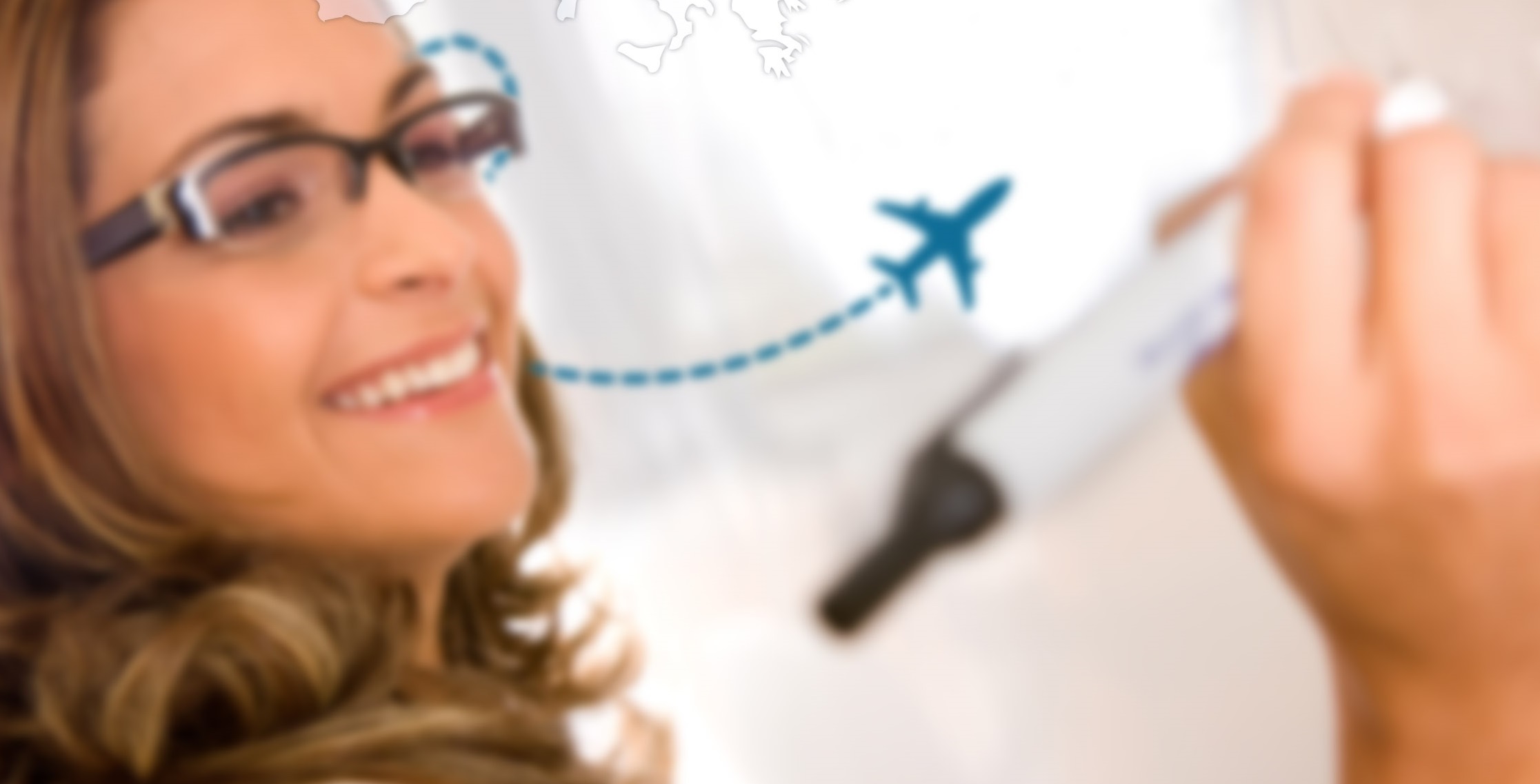 Irlanda, 12 movilidades
11 días
Content Language Integrated Learning: 
CEIP San Julián.
CRA Segóbriga. 
CRA Los Almendros.
Perfeccionamiento Lingüístico: 
CEIP San Julián (nivel B1)
CEIP San Fulgencio (nivel B2). 
Atención a la diversidad: 
IES Don Manuel
IES Alonso de Orozco.
Metodologías Activas: 
IES San Juan del Castillo.
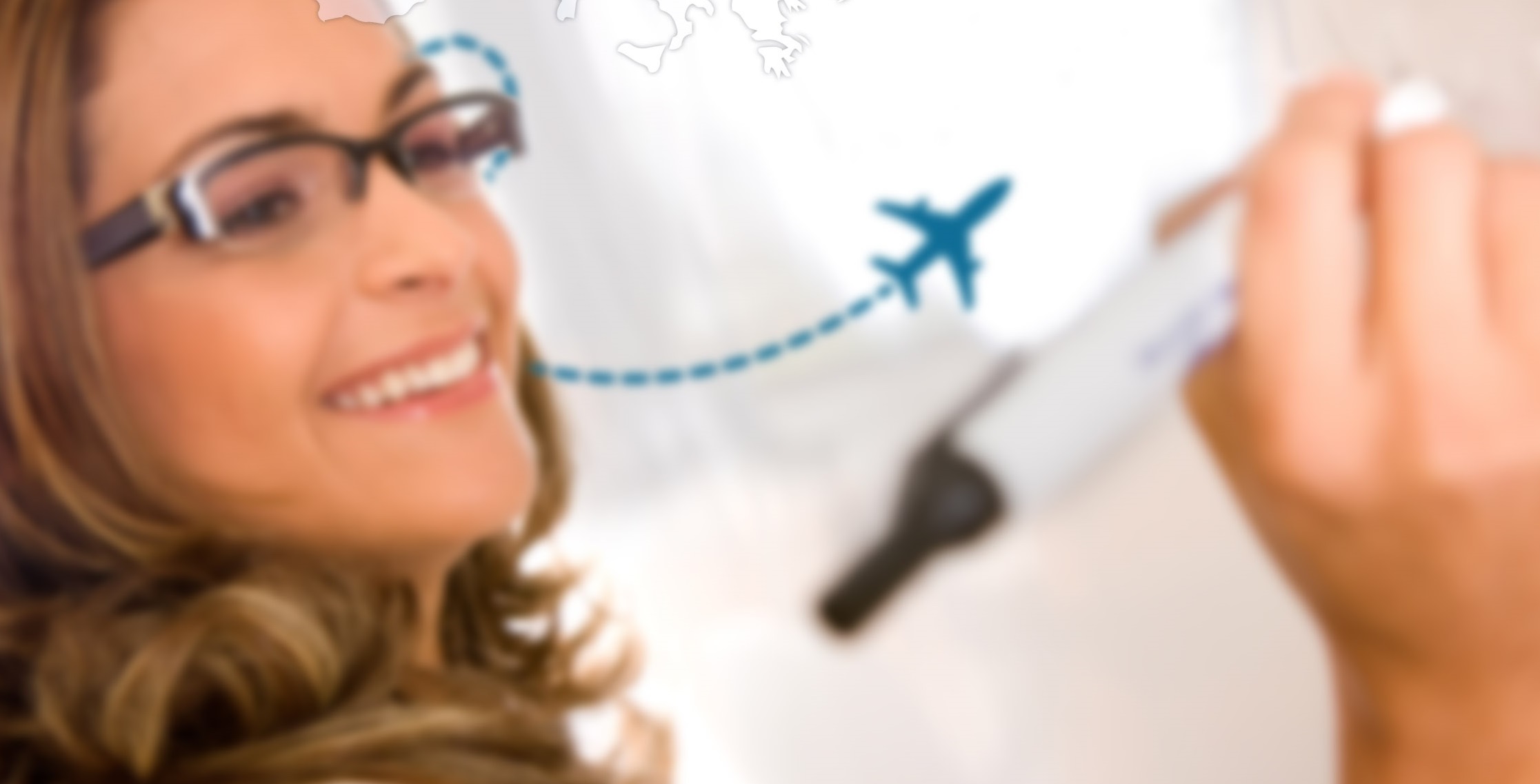 Bélgica, 8 movilidades
6 días
Nuevos escenarios de aprendizaje, Aula del Futuro: 
CEIP Virgen de la Paz.
CRA Segóbriga.
IES Don Manuel.
IES Peñalba.
IES San Juan del Castillo.
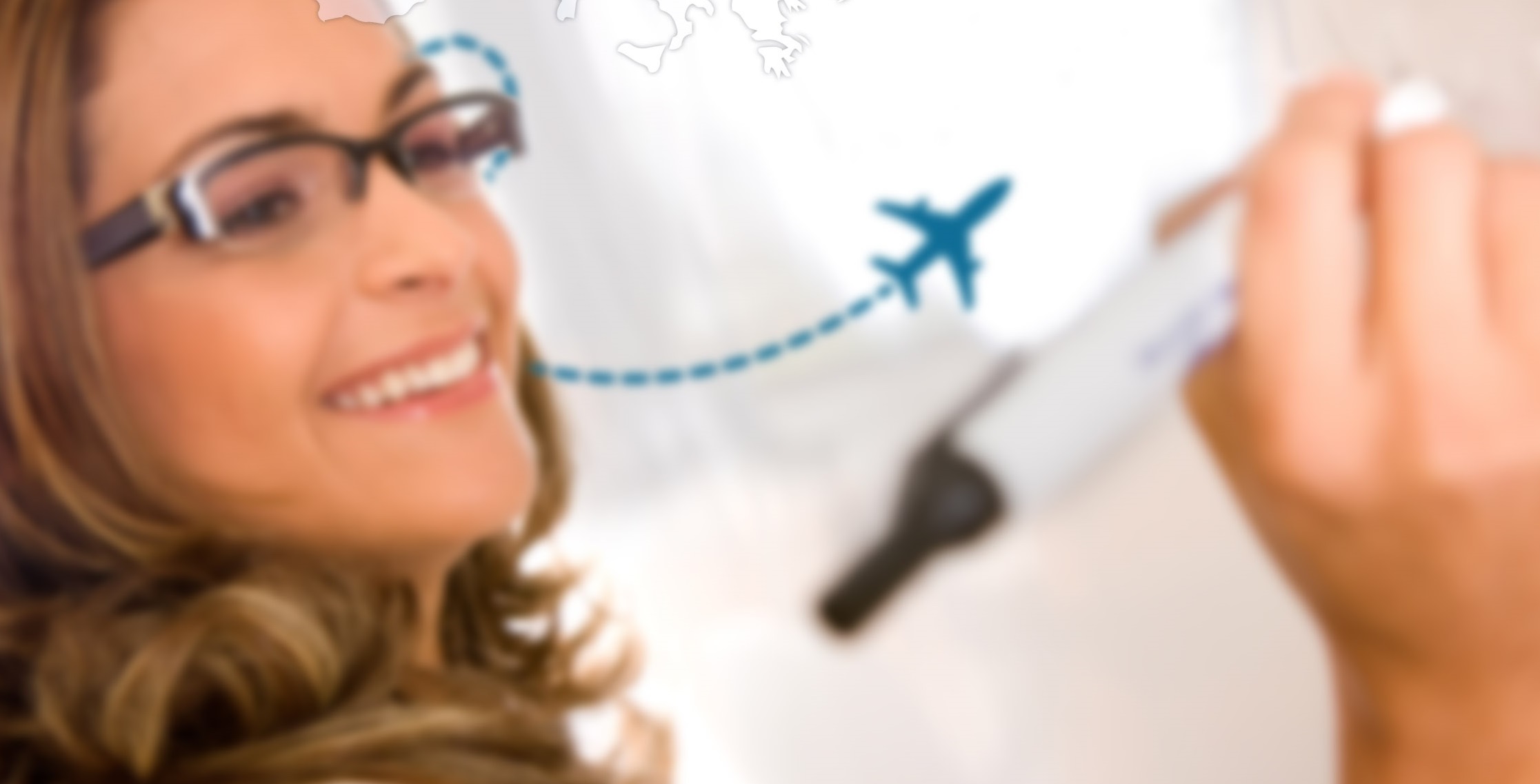 Finlandia 13
Escuela Comprensiva “Ritaharju School”: 
CEIP San Julián, 
CEIP San Fulgencio, 
CRA Segóbriga, 
CEIP Virgen de la Paz, 
CEIP Nuestra Señora de la Piedad
CRA Los Almendros, 

Escuela Comprensiva “Nousiaisten Lukio”: 
4 movilidades concedidas. 7 días.
IES Peñalba, 
IES Alonso de Orozco. 
IES Don Manuel, 
IES San Juan del Castillo.
15 días
7 días
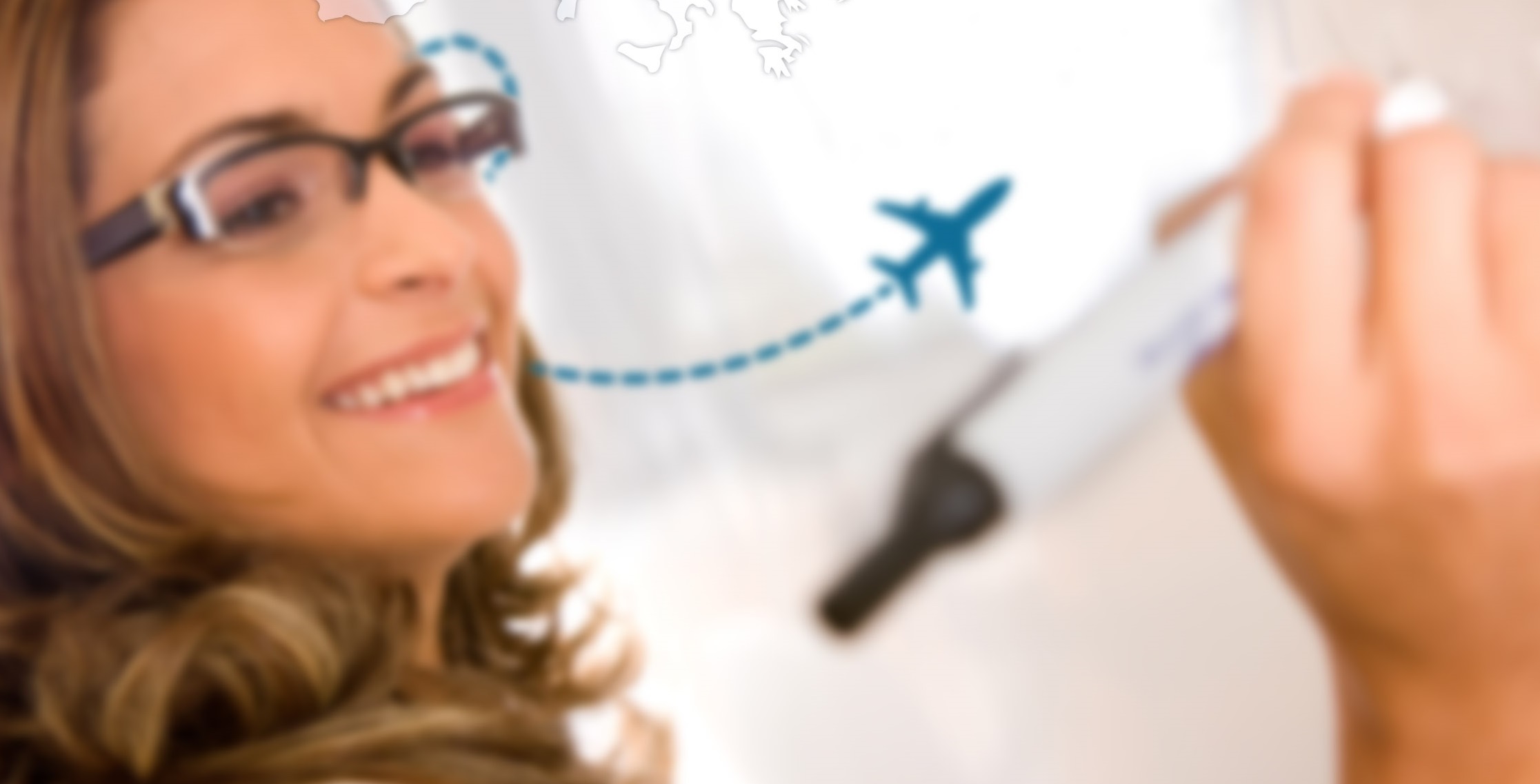 Bélgica, 3 movilidades:
15 días
Escuela de Secundaria de “Katholek Anderwijks”: 

IES San Juan del Castillo 
IES Alonso de Orozco.
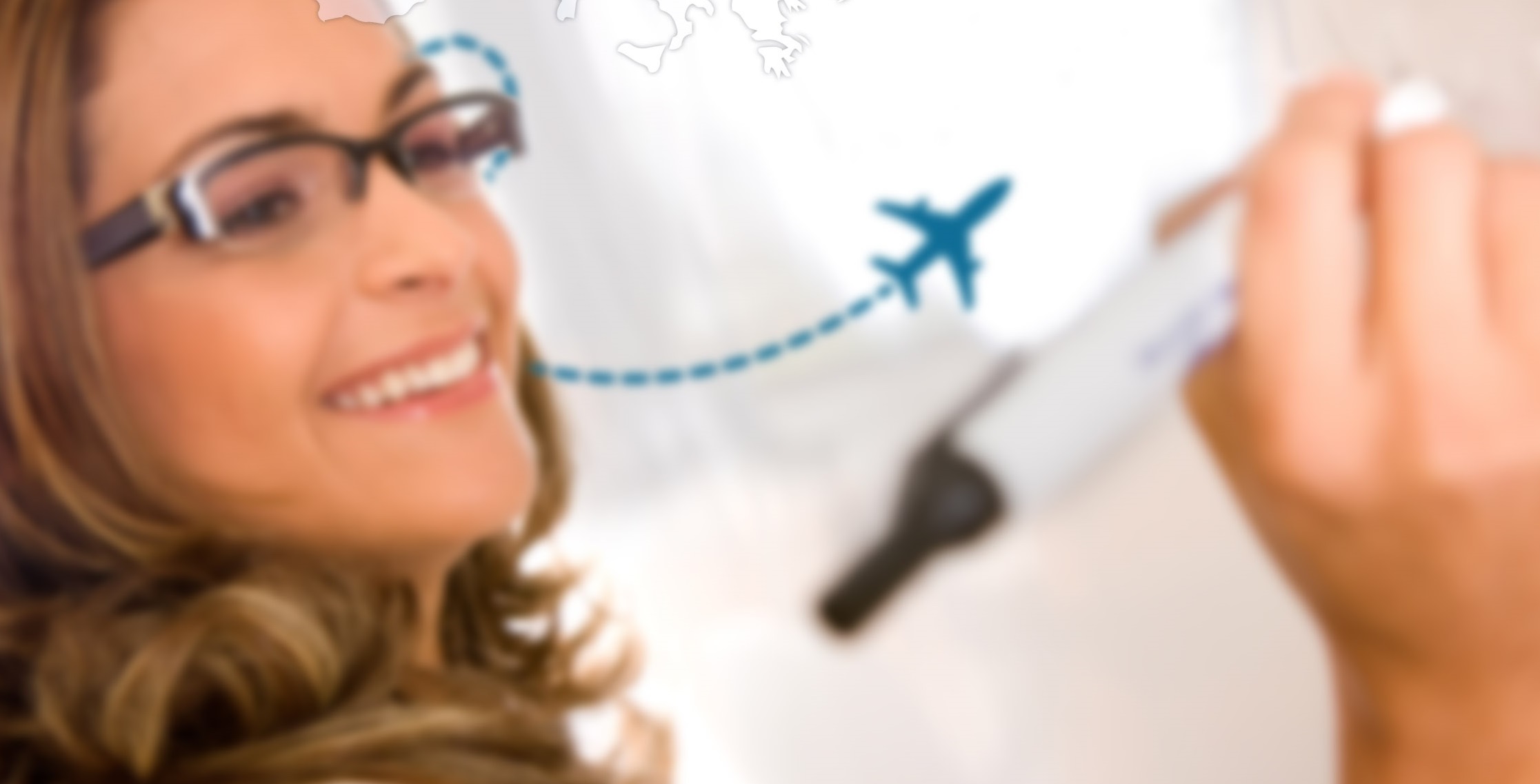 Chipre, 2 movilidades:
15 días
“Agia Barbara Gymnasium”: 
IES Don Manuel.
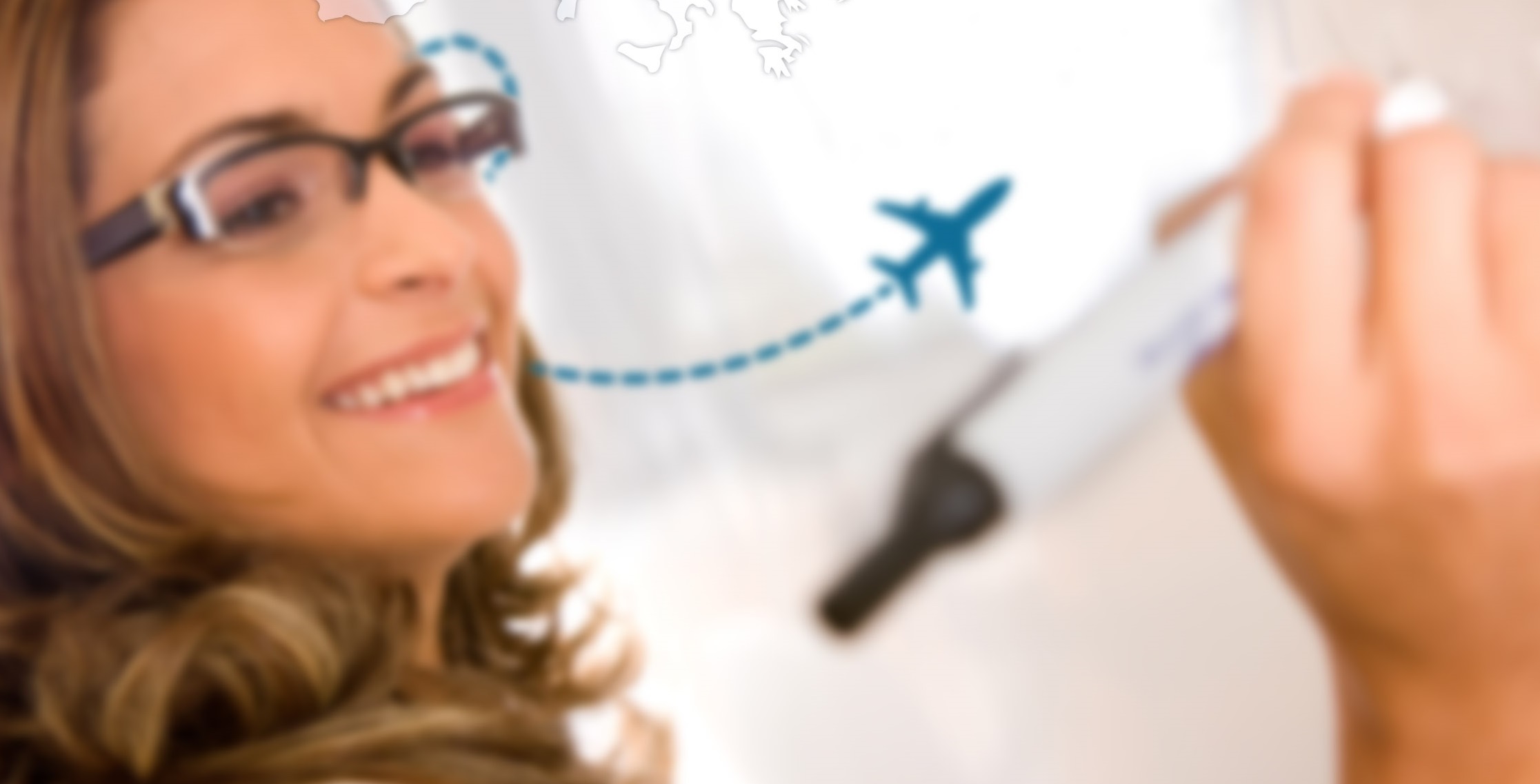 Eslovenia, 4 movilidades:
15 días
Escuela “Osnovna šola Lovrenc na Pohorju”: 
CRA Segóbriga. 
IES Don Manuel.
IES San Juan del Castillo.
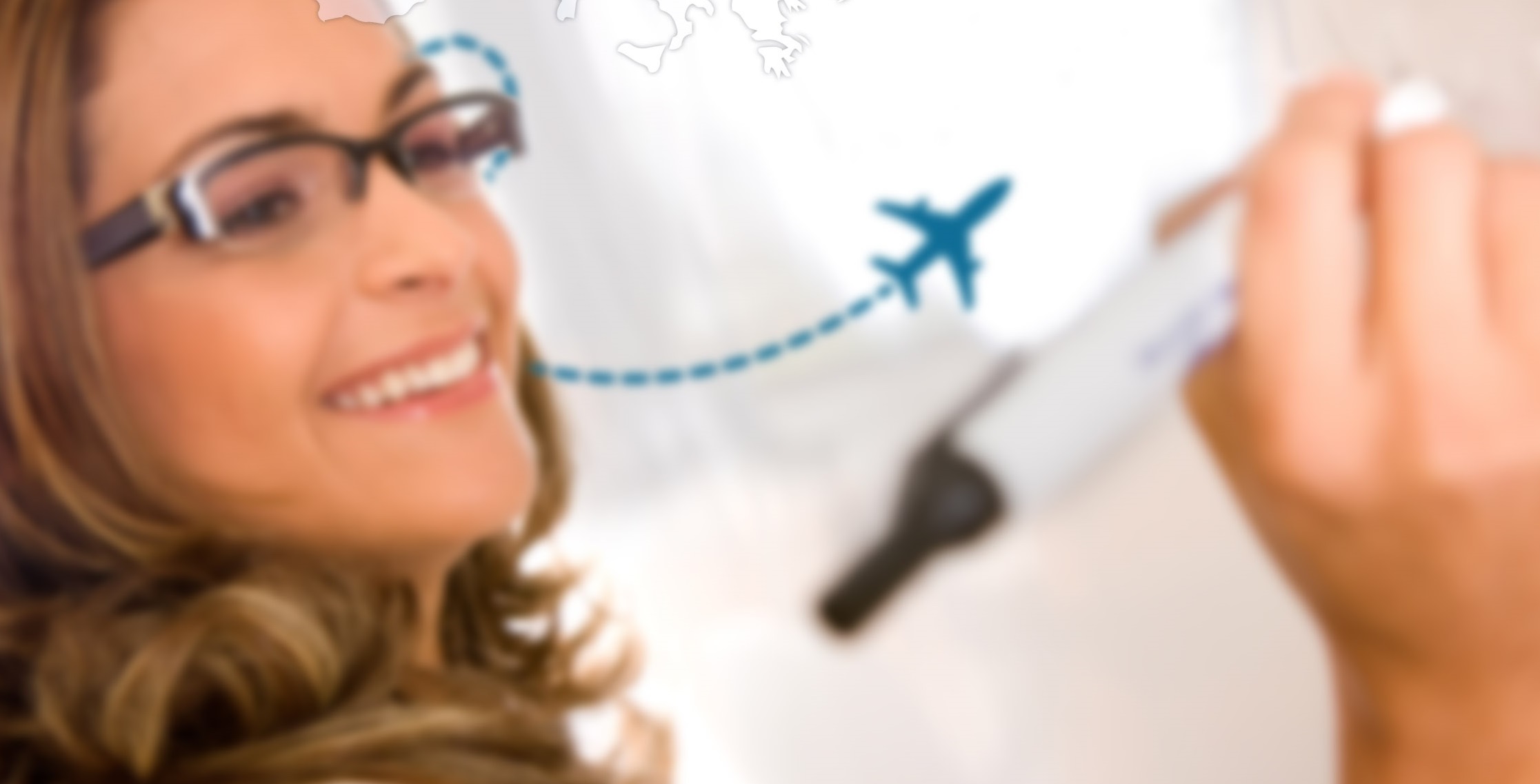 Italia, 5 movilidades:
15 días
“Instituto Comprensivo Estatal San Mauro Torinese”: 
CEIP San Julián.
CEIP Virgen de la Paz.
CRA Los Almendros.
“Instituto Comprensivo Villaputzu”: 
IES Peñalba.
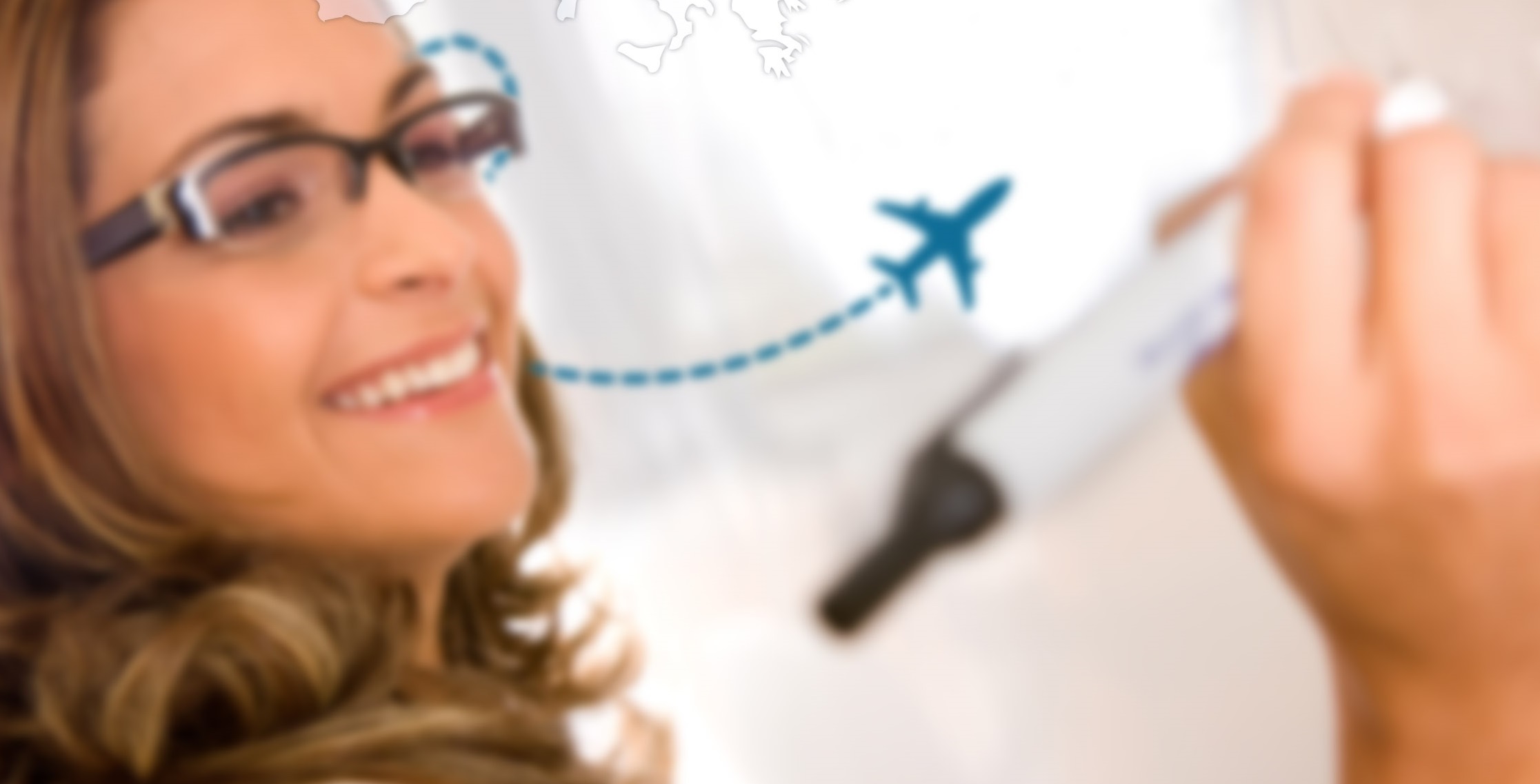 Polonia, 2 movilidades:
15 días
“Zespol Szkol w Pobiedziskach”: 
CEIP San Fulgencio.
“Szkoła Podstawowa nr 9 im. Mikołaja Kopernika w Dzierżoniowie”
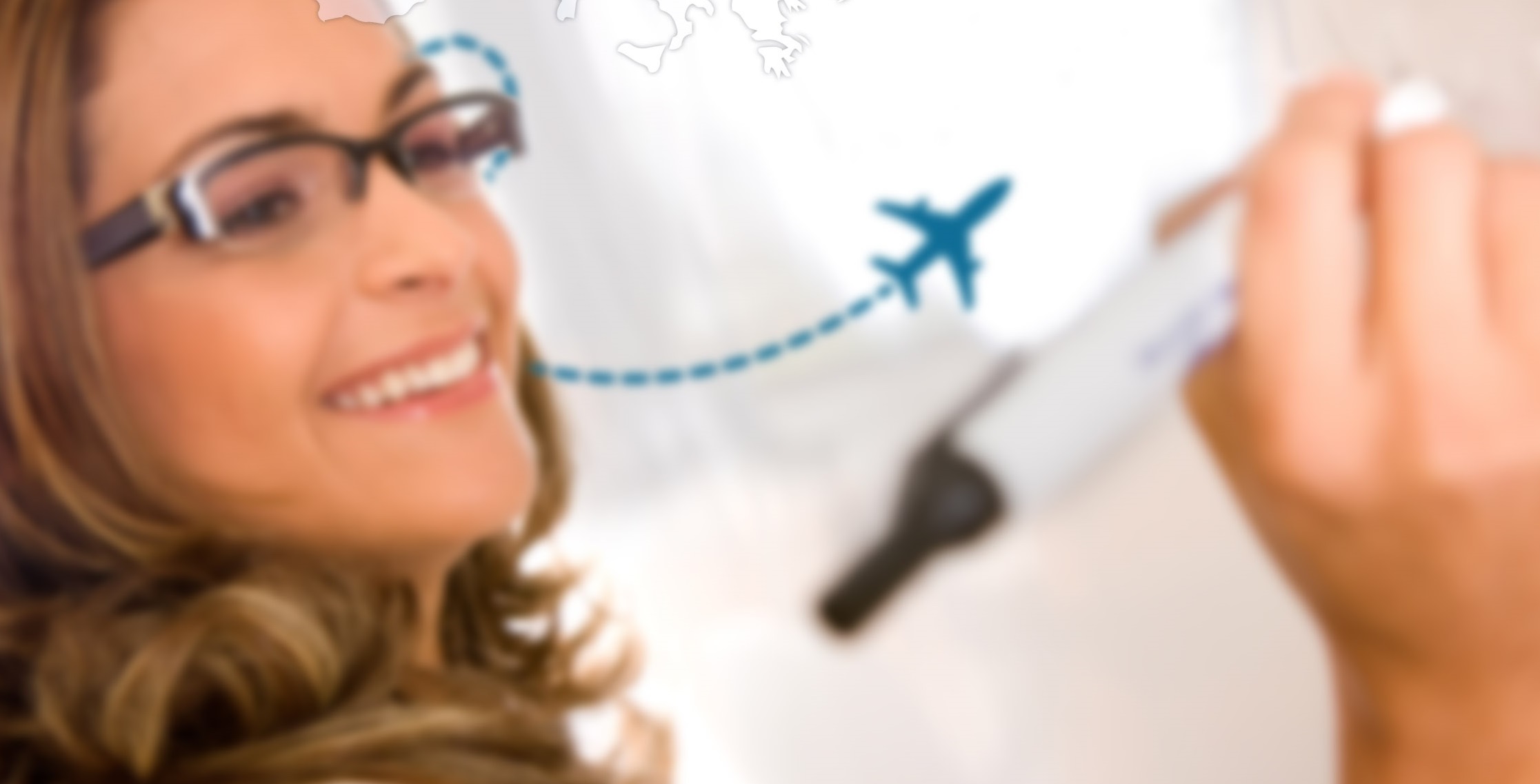 Grecia, 3 movilidades:
15 días
21st Primary School of Athens "Lela Karagianni": 
CEIP San Julián 
CEIP San Fulgencio.
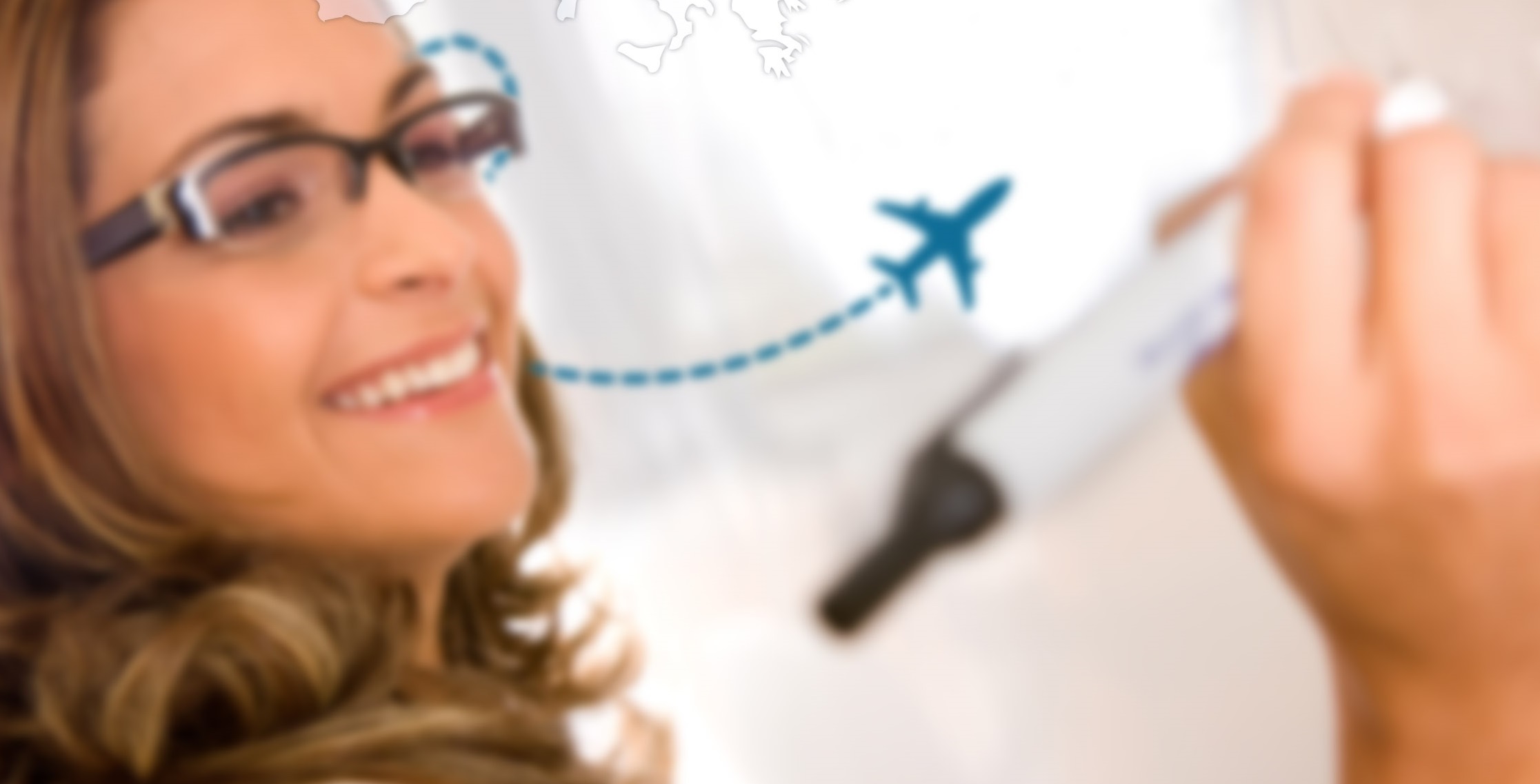 Reino Unido, 5 movilidades:
15 días
“Bowburn Infant School”: 
CEIP Virgen de la Paz. 
CEIP Nuestra Señora de la Piedad. 
CRA Los Almendros.
“Prudhoe Community High School": 
CEIP Nuestra señora de la Piedad.
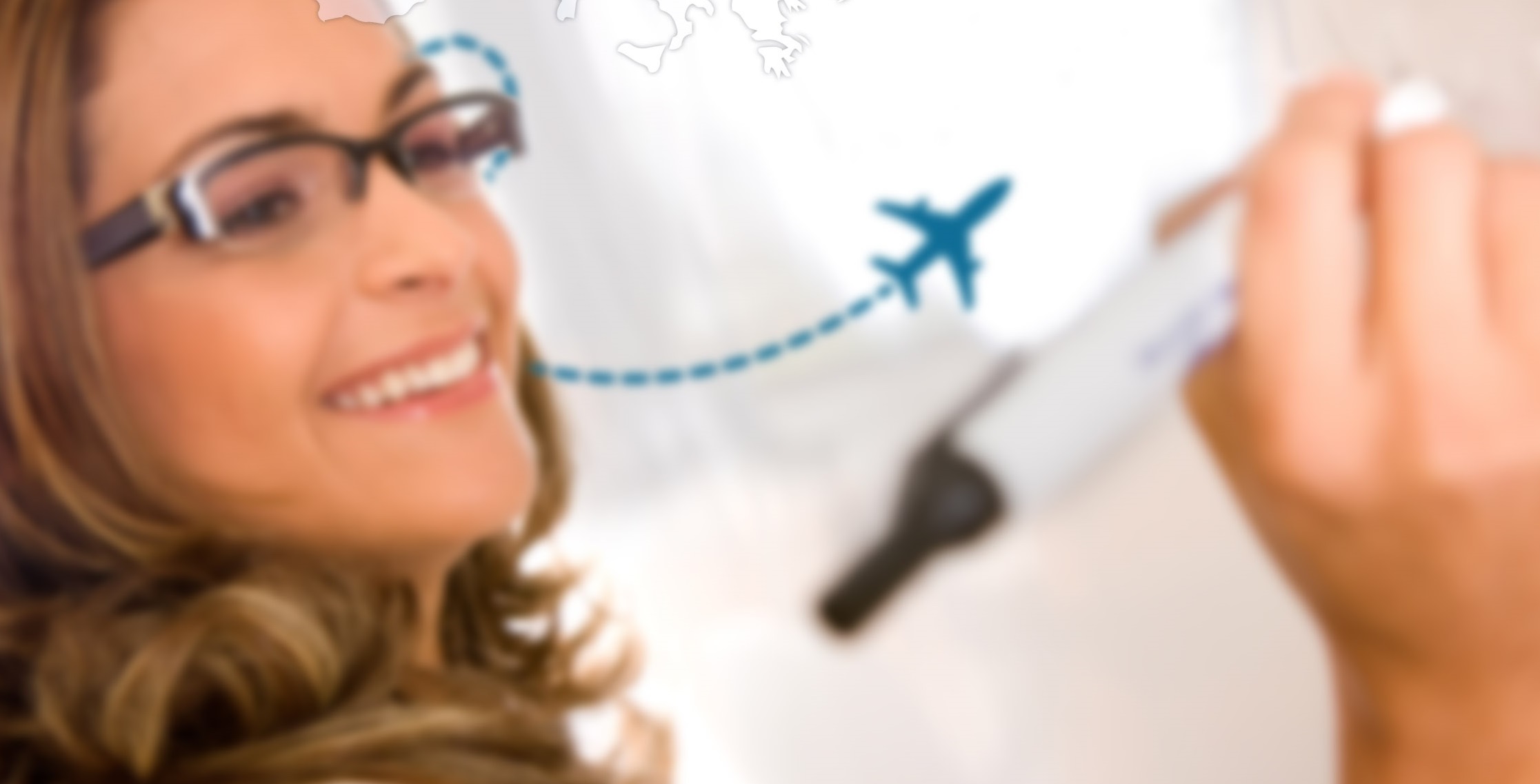 Francia, 3 movilidades:
15 días
“Lycée Polyvalent Martin Nadaud”: 
CEIP Alonso de Orozco.
« Rectorat de l'académie de Créteil » : 
CEIP San Fulgencio.
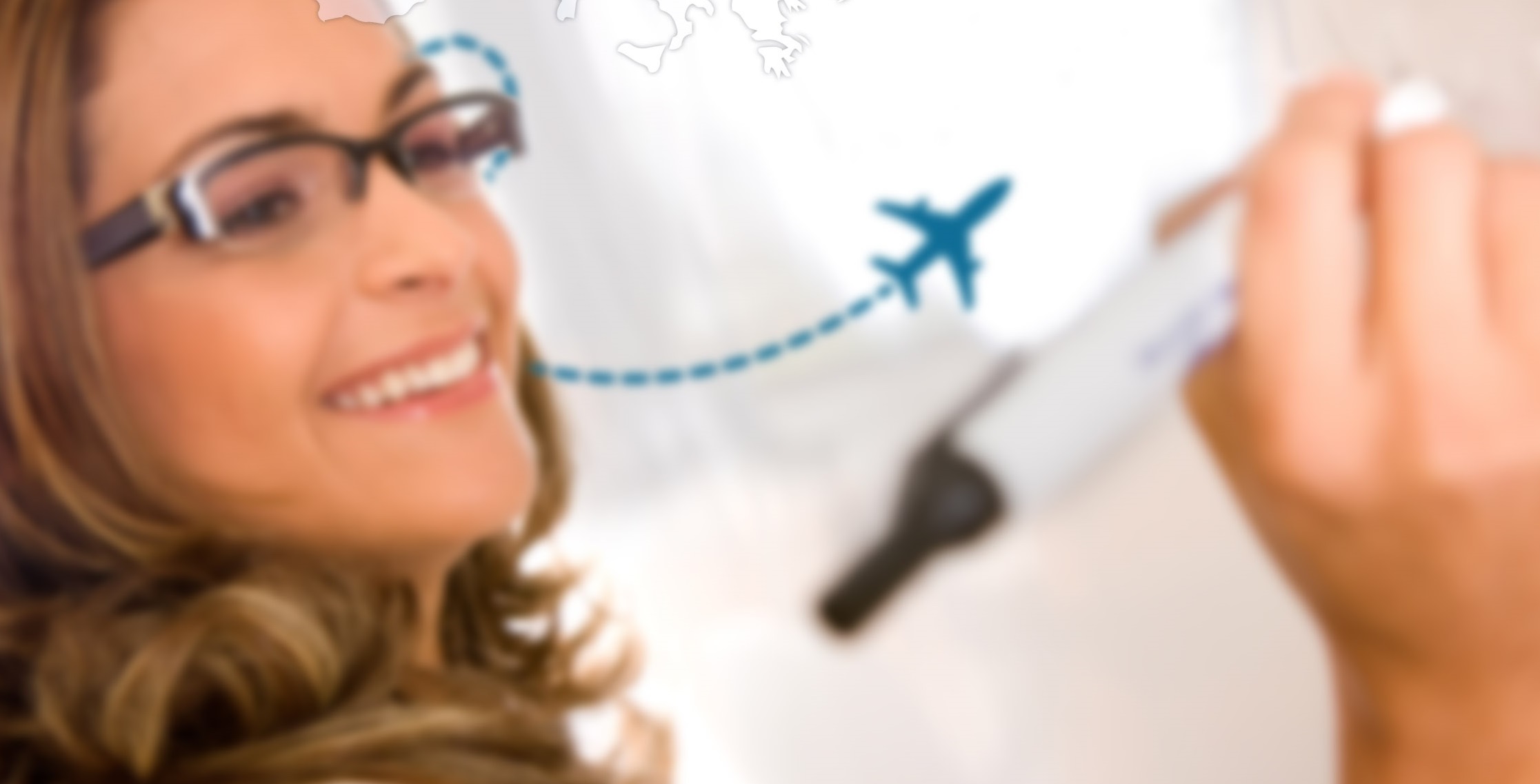 2.1. Movilidades Periodo 1
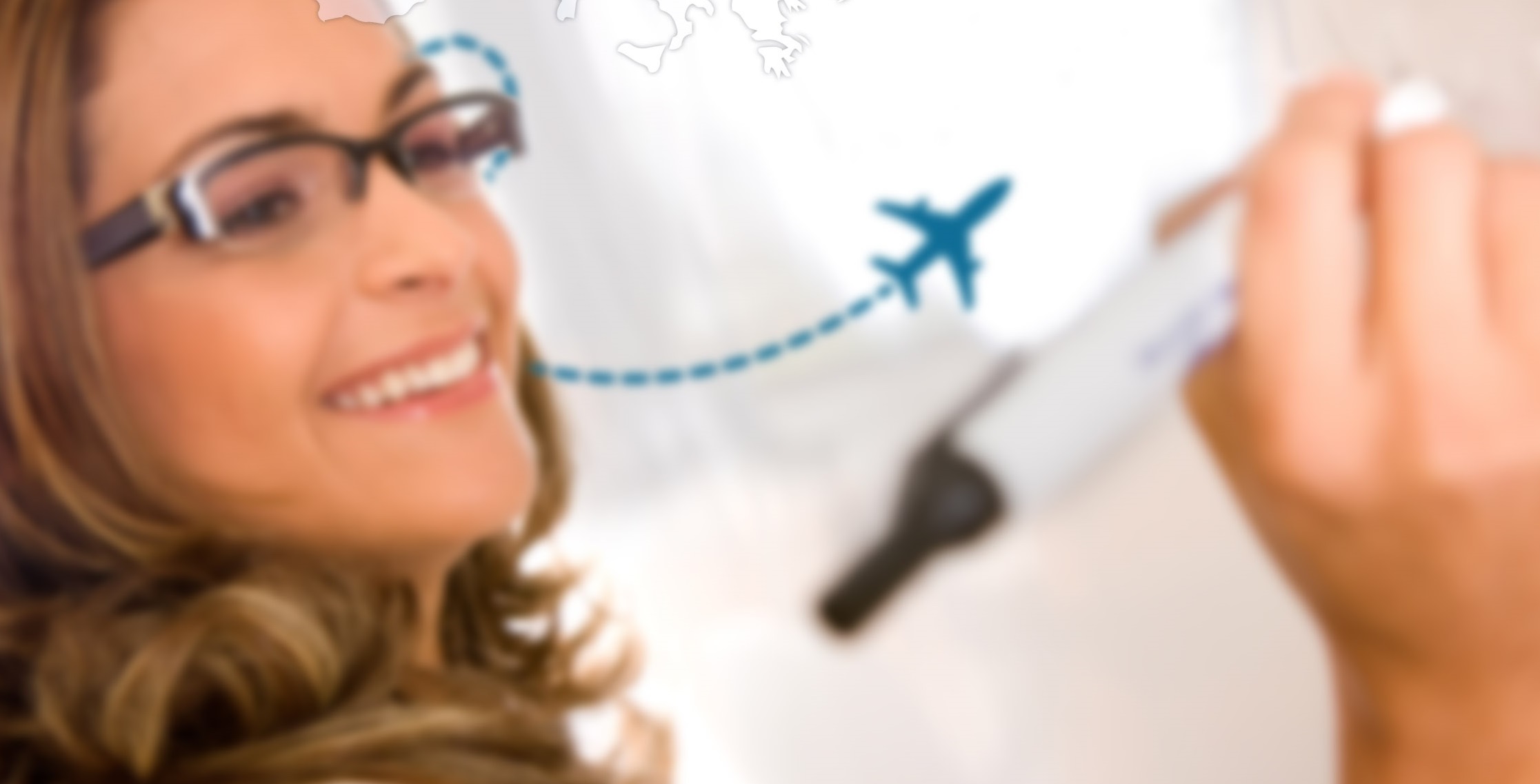 2.2. Movilidades Periodo 2
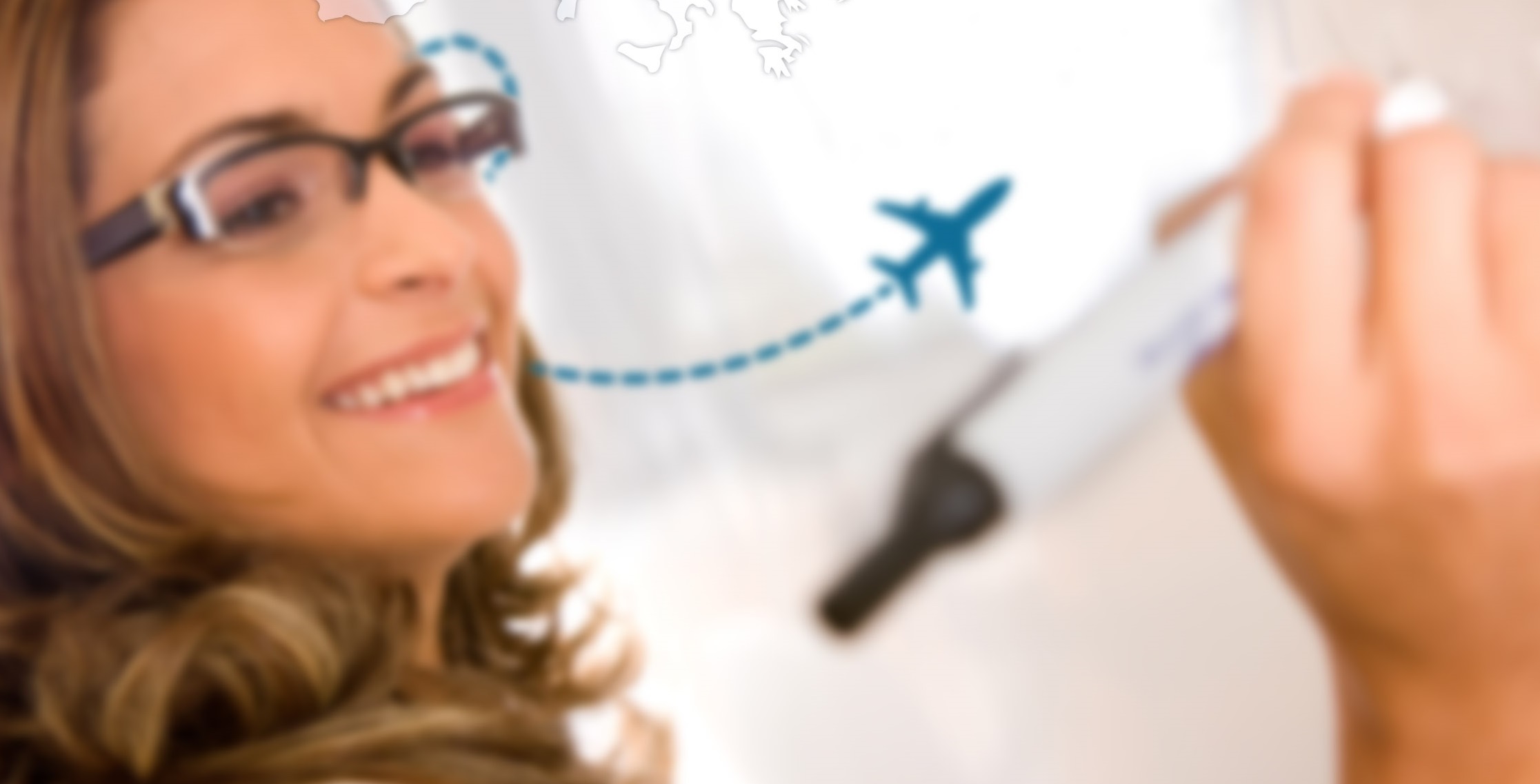 3. Convocatorias
Convocatoria por la que se seleccionan a los docentes de los centros participantes en el proyecto de consorcio e+Lazos: otra mirada a la enseñanza bilingüe, para participar en las actividades de movilidad concedidas. 
Todo está publicado:
http://www.educa.jccm.es/es/sistema-educativo/idiomas-programas-europeos/programas-europeos/lazos

4 periodos de actividades de movilidad:
Periodo 1: Cursos de formación en Reino Unido e Irlanda  en verano 2017 y cursos de formación en Bélgica en 2017.
Periodo 2:  Periodos de observación comprendidos entre el 1 de octubre de 2017 y el 31 de mayo de 2018 y cursos de formación en Bélgica 2018.
Periodo 3: Cursos de formación en Reino Unido e Irlanda en el verano de 2018.
Periodo 4: Periodos de observación comprendidos entre el 1 de octubre de 2018 y el 31 de marzo de 2019.
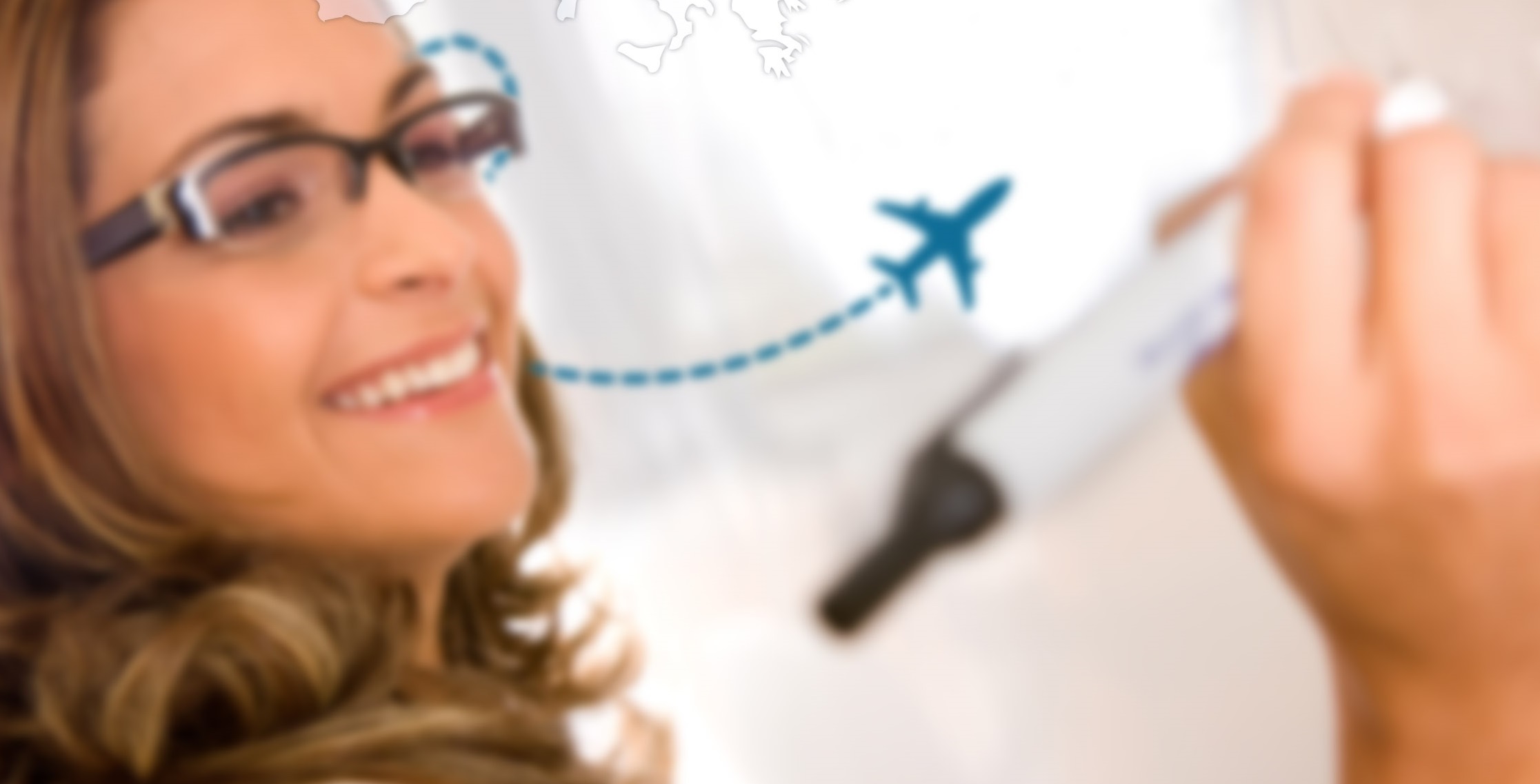 3.1. Plazos de comunicación de participantes seleccionados
Periodo 1: Cursos de formación en Reino Unido e Irlanda  en verano 2017 y cursos de formación en Bélgica en 2017.
Hasta el 10 de junio de 2017
Periodo 2:  Periodos de observación comprendidos entre el 1 de octubre de 2017 y el 31 de mayo de 2018 y cursos de formación en Bélgica 2018.
Hasta el 10 de septiembre de 2017
Periodo 3: Cursos de formación en Reino Unido e Irlanda en el verano de 2018.
Hasta el 10 de abril de 2018
Periodo 4: Periodos de observación comprendidos entre el 1 de octubre de 2018 y el 31 de marzo de 2019. 
Hasta el 10 de septiembre de 2018
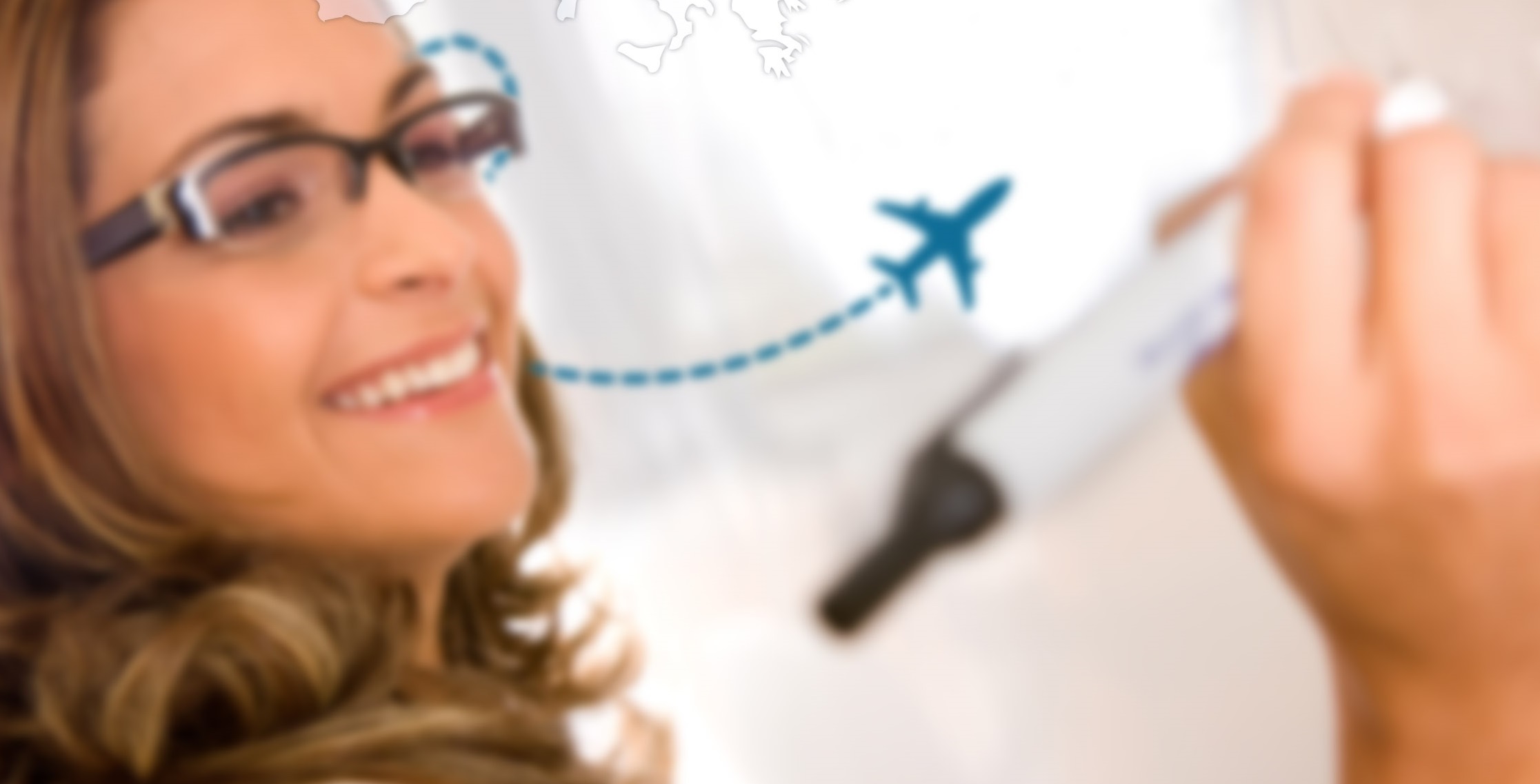 3.2. Documentación para justificar la selección de participantes
Copia del acta de la Comisión de Selección donde se informe de los participantes seleccionados para cada movilidad.
Copia de las Solicitudes presentadas.

Todo deberá enviarse por correo electrónico en la fecha indicada a:
consoricoerasmusplus@jccm.es
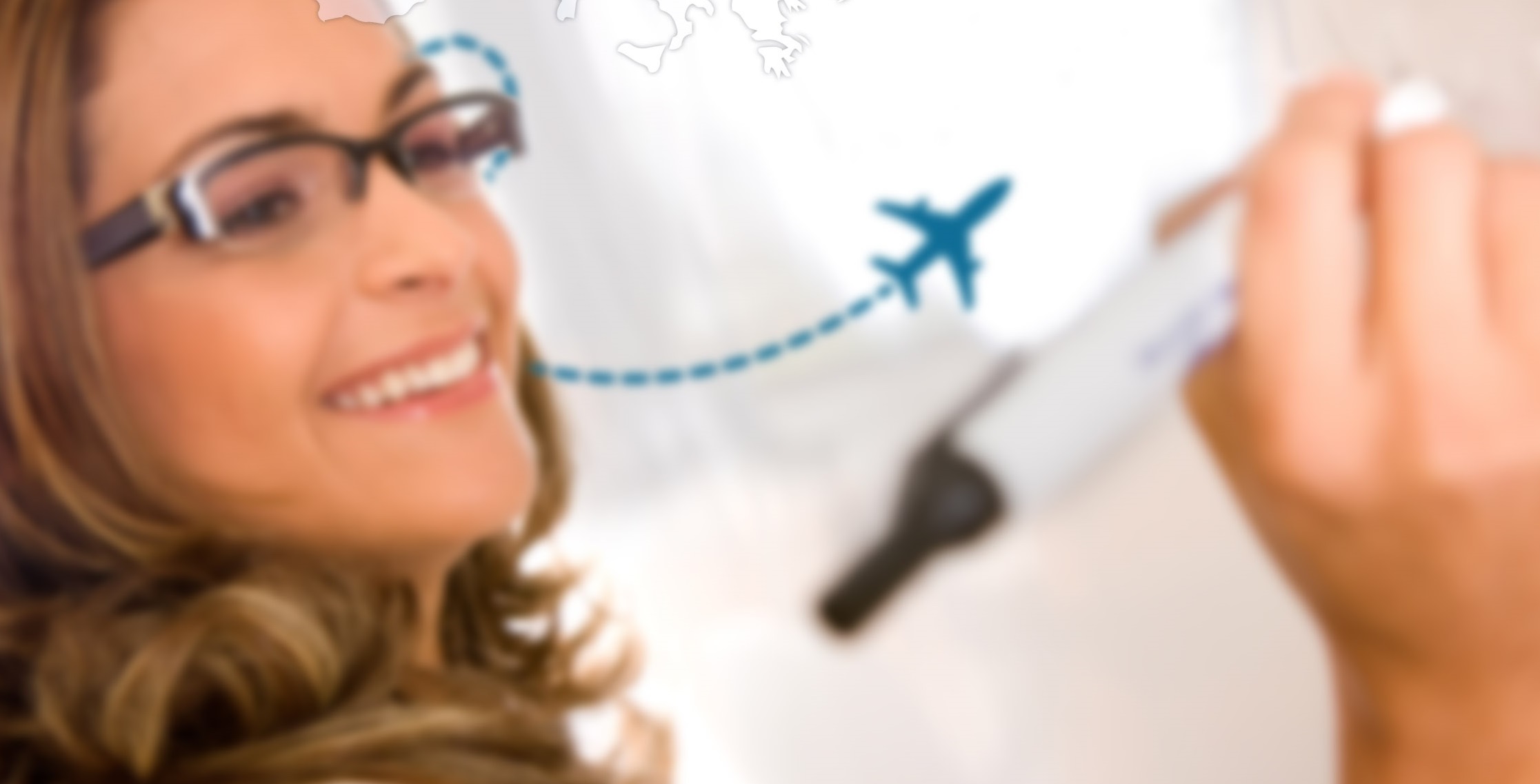 3.3. Documentación necesaria antes de realizar la movilidad
Convenio de subvención entre Beneficiario (Centro educativo) y Participante (docente del centro educativo).
Acuerdo de aprendizaje
Compromiso de Calidad

Todo deberá enviarse por correo electrónico antes de realizar la movilidad a:
consoricoerasmusplus@jccm.es
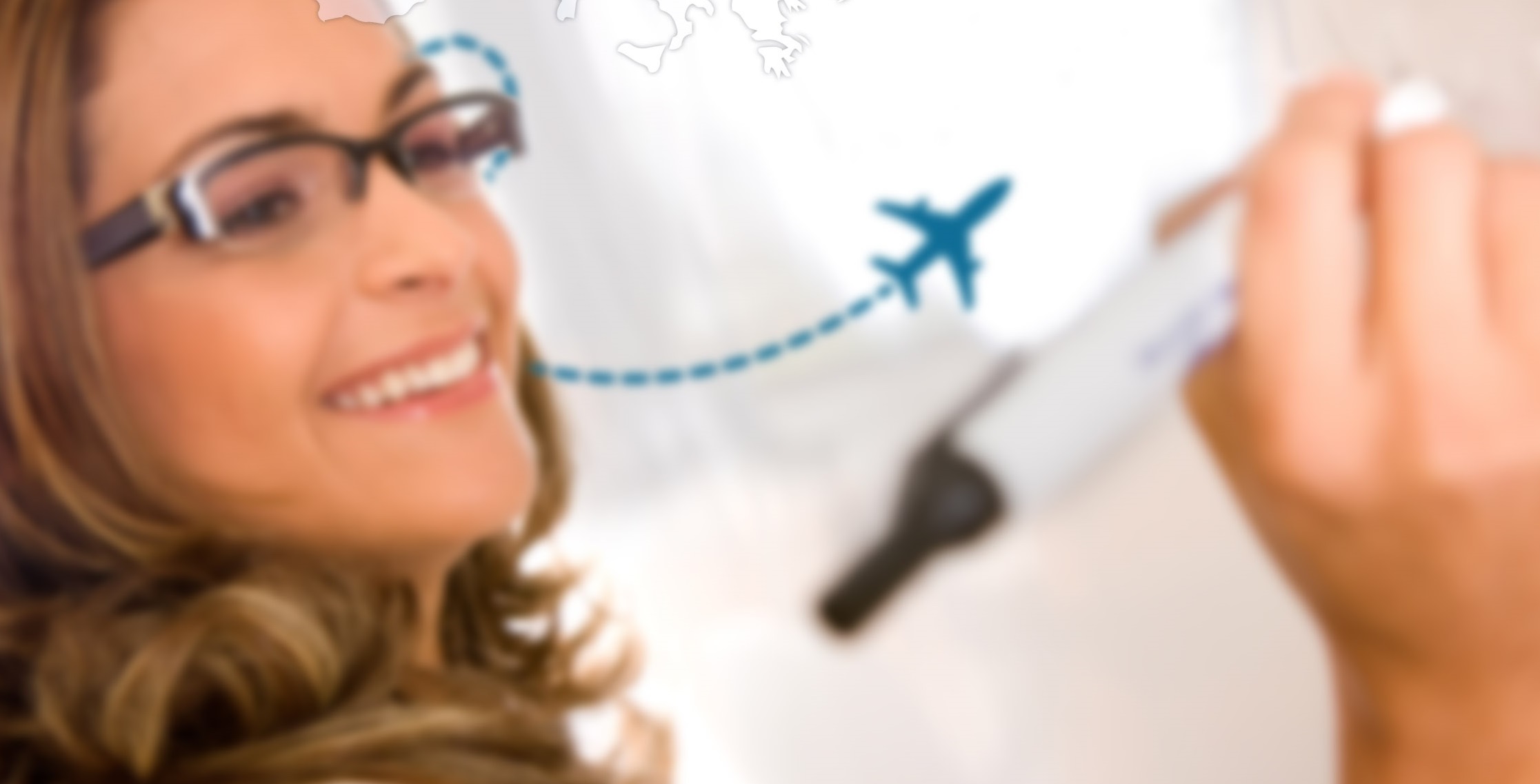 3.4. Documentación necesaria después de realizar la movilidad
Certificado del curso. Es el que justifica toda la movilidad y el que da derecho a recibir el dinero correspondiente. 
Tarjetas de embarque. 

Todo deberá enviarse por correo electrónico antes de realizar la movilidad a:
consoricoerasmusplus@jccm.es
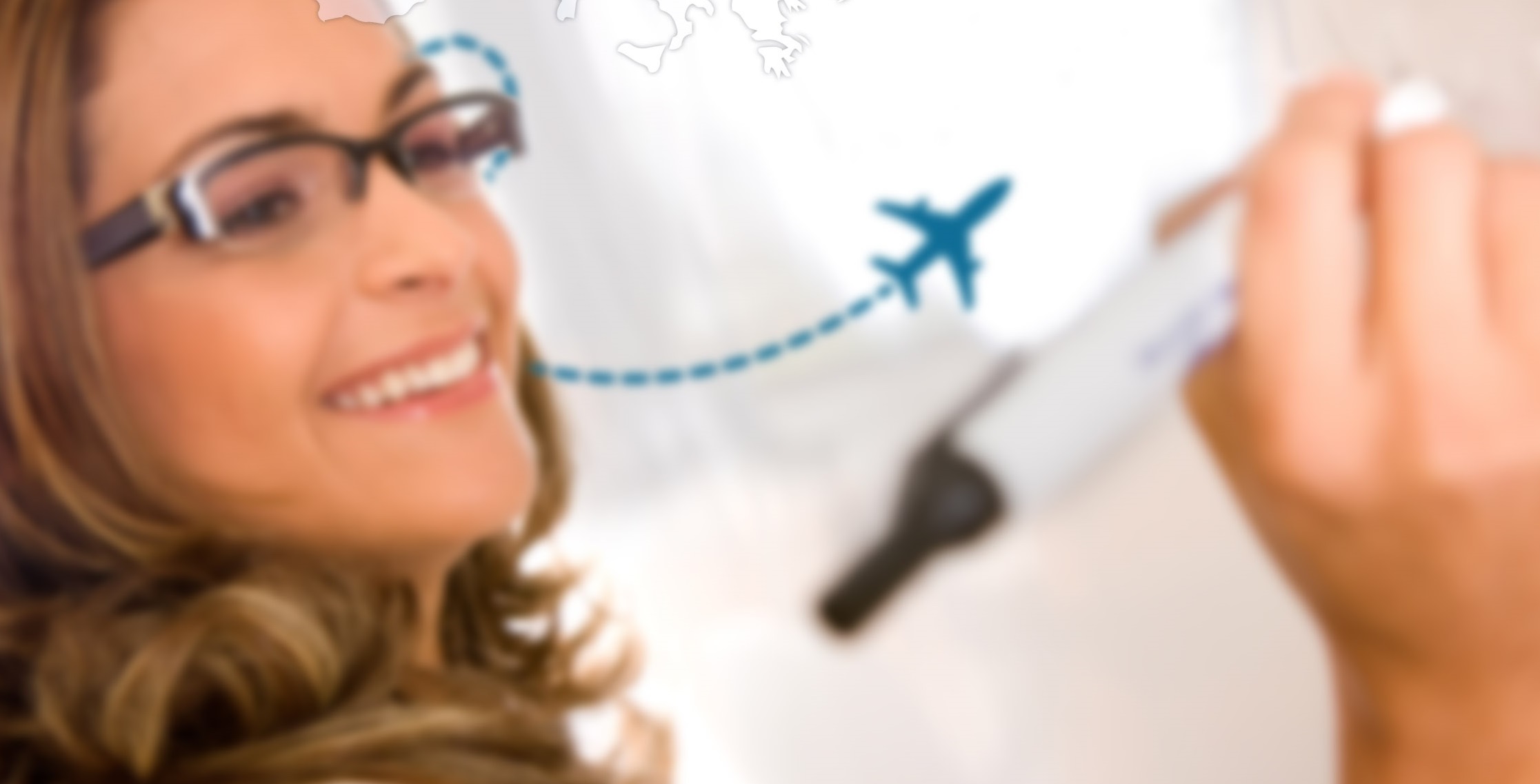 4. Certificación
Tres certificados diferentes:
Certificado del Curso. Expedido por la institución de acogida.
Certificado de créditos de Innovación por la Consejería de Educación, Cultura y Deportes.
Documento de movilidad Europass. Expedido por el Centro Educativo.
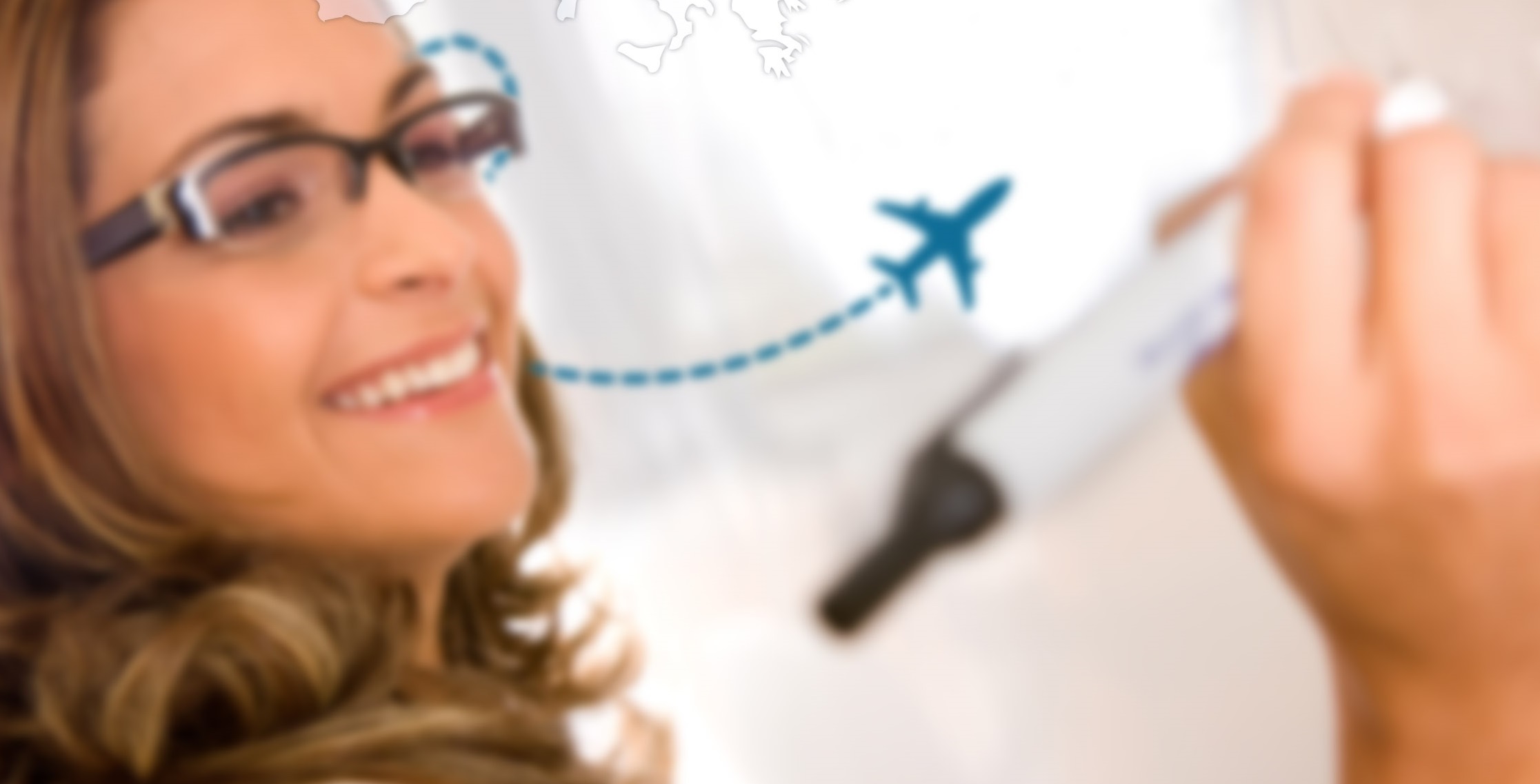 Documento de Movilidad Europass
El coordinador en cada centro se da de alta como tutor y completa el documento para cada participante.

https://www.educacion.gob.es/europassmobility/
La organización de acogida valida el documento.

El Tutor envía a la Consejería el documento para su validación final.
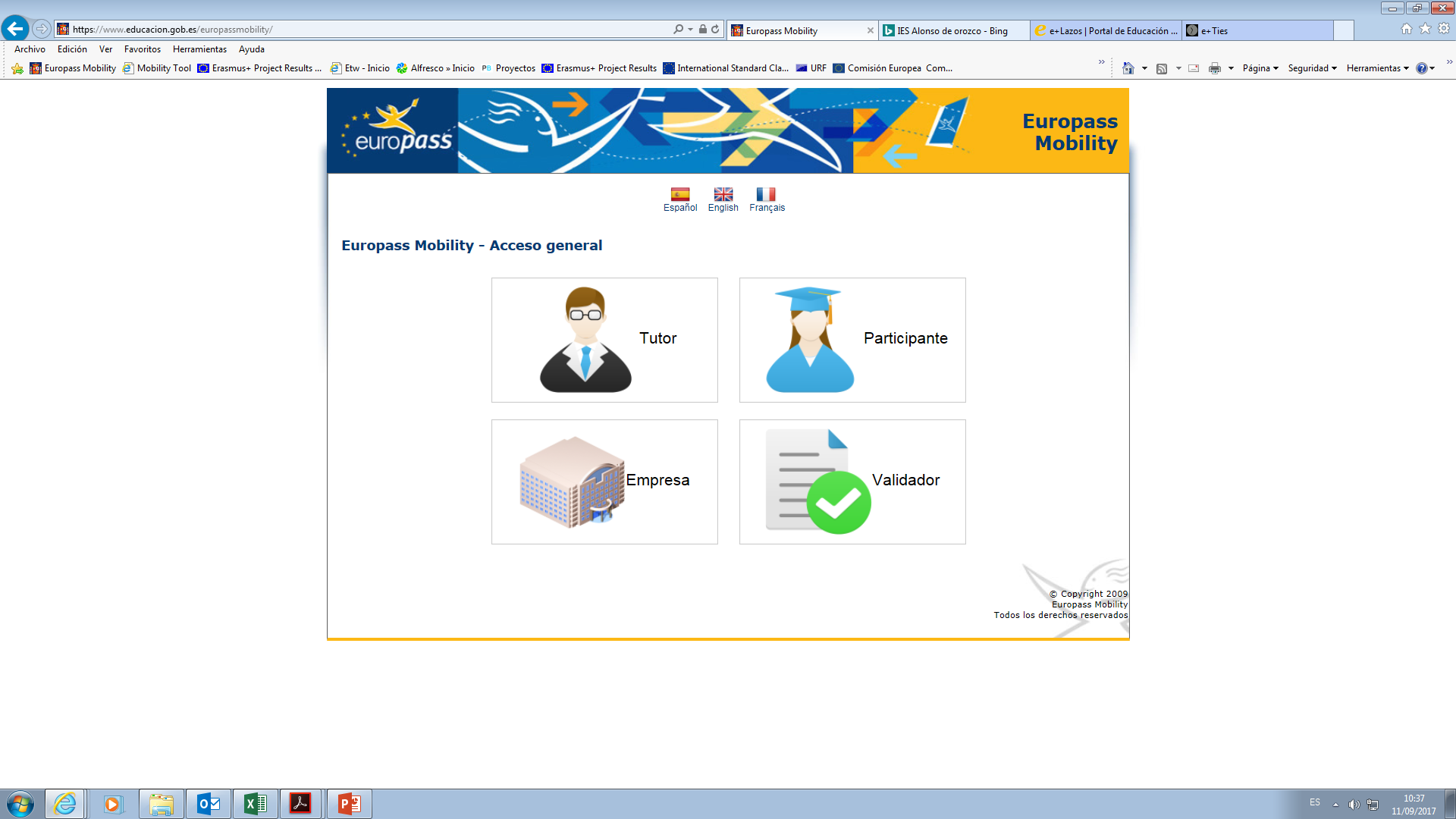 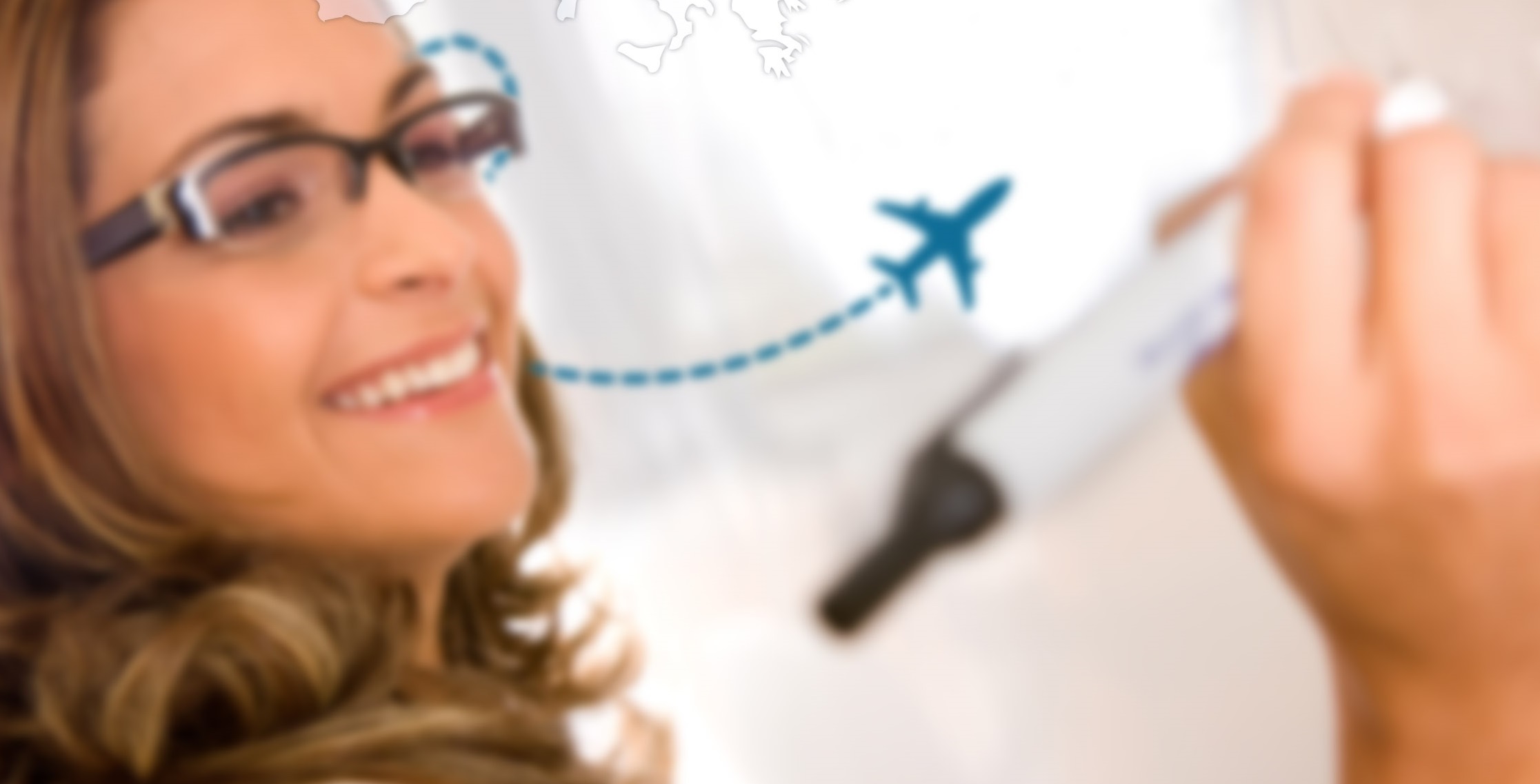 5. Compromisos del participante
Trabajar en el proyecto eTwinning Ties para aplicar en el centro los conocimientos adquiridos.
Antes de la movilidad. Darse de alta en eTwinning y en el proyecto eTwinning Ties.
Realizar entradas en el Diario del Proyecto.
Publicar su experiencia en la página creada para tal fin.
Colaborar con el centro de acogida en caso de realizar un jobshadowing, siempre y cuando el centro de acogida esté interesado.
Completar el Cuestionario UE una vez dados de alta en la Mobility Tool +.

Cualquier incumplimiento de sus obligaciones, especialmente el cuestionario UE, podría suponer la devolución total de la cantidad asignada, tal y como se establece en el Convenio de Subvención.
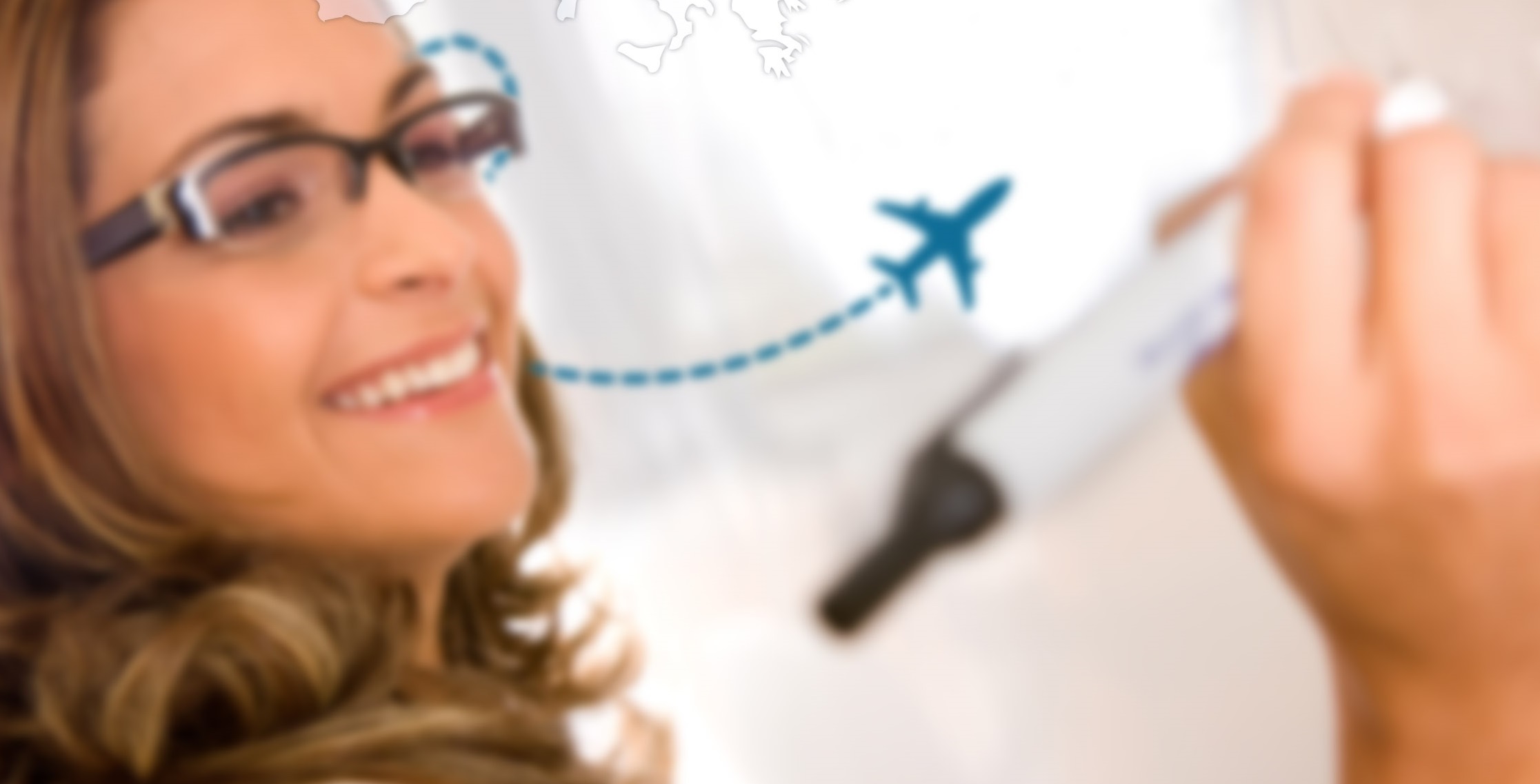 6. Integración de los aprendizajes en el desarrollo estratégico de cada miembro
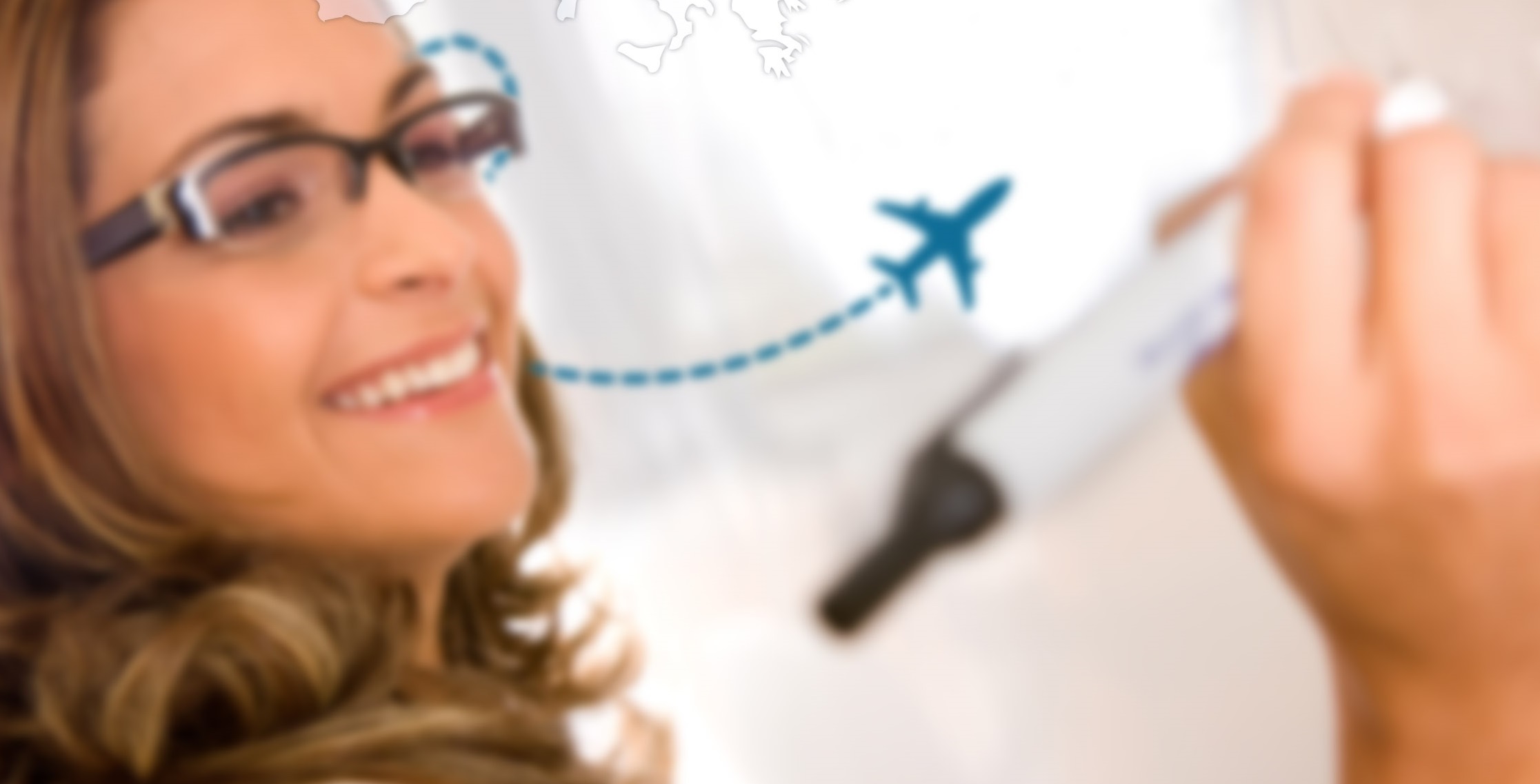 CEIP San Julián
Mejorará la calidad de su proyecto educativo y de su proyecto bilingüe incorporando a más profesorado. 
Su oferta educativa en enseñanza bilingüe será más atractiva y como consecuencia  se espera aumentar el número de alumnado matriculado para evitar así el cierre del centro, pues debido a su localización la matrícula se reduce cada año.
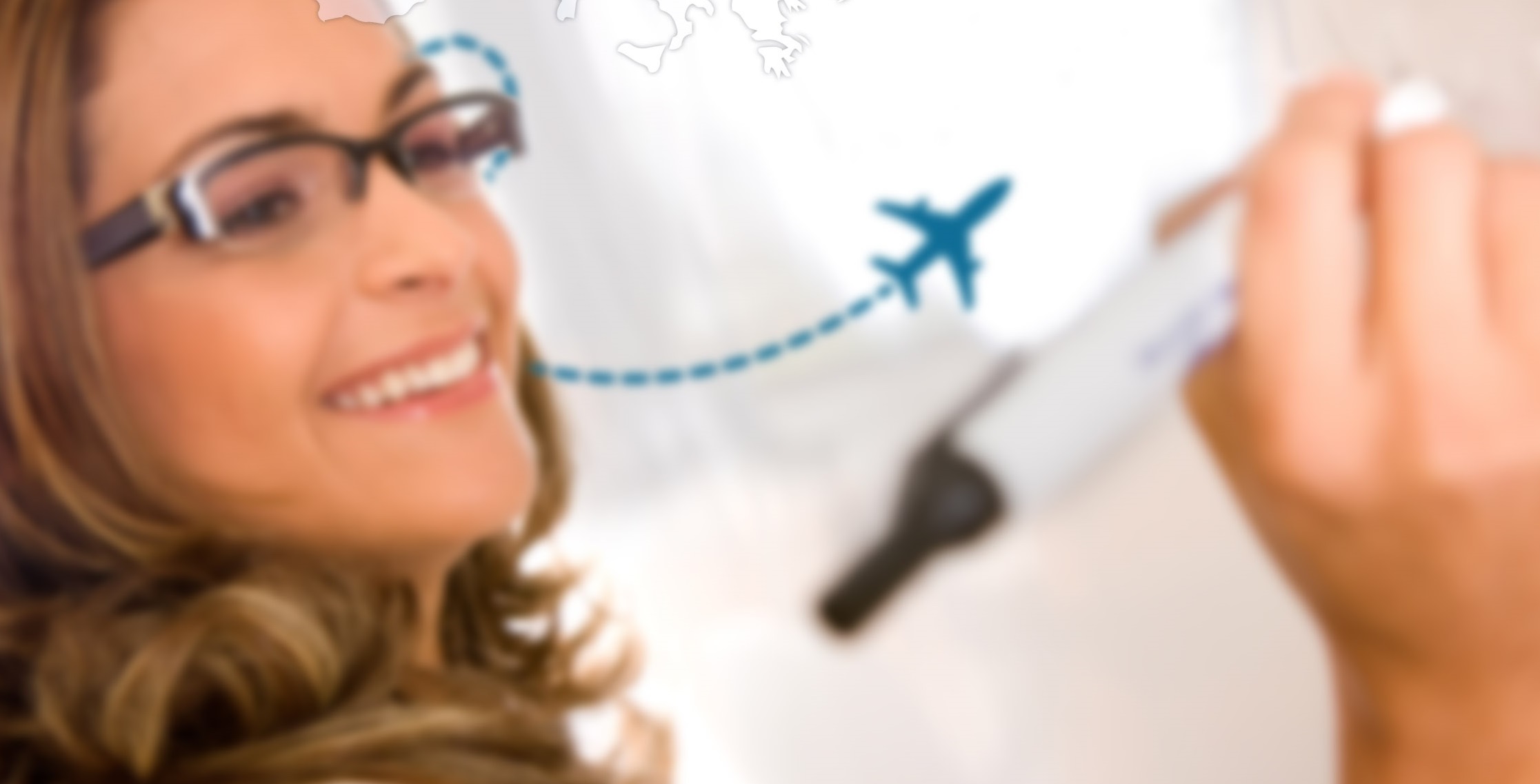 CEIP Virgen de la Paz, CEIP San Fulgencio y CEIP Nuestra Señora de la Piedad
Mejorarán la calidad de su oferta educativa bilingüe y procurarán la incorporación al proyecto de nuevo profesorado. 
Mejorarán la atención al alumnado con necesidades educativas especiales e 
Integrarán en la vida diaria del centro el trabajo colaborativo a través de proyectos eTwinning y TIC.
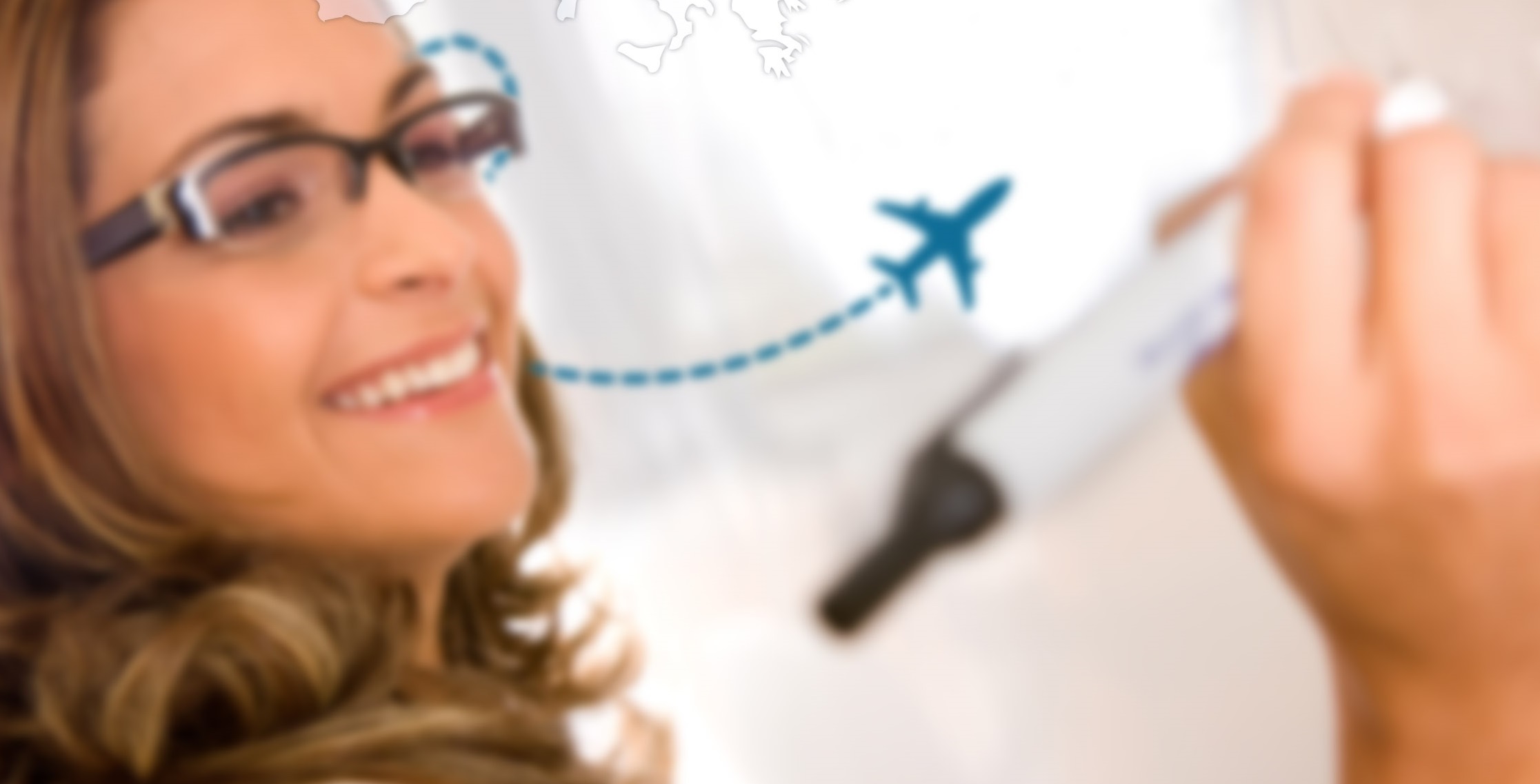 CRA Segóbriga
Incorporarar en su oferta educativa la enseñanza bilingüe. 
Mejorar la atención al alumnado con necesidades educativas especiales e 
Integrar en la vida diaria del centro el trabajo colaborativo a través de proyectos eTwinning favoreciendo el desarrollo de competencias en alumnado y  profesorado equiparando así las oportunidades de los alumnos de estas pequeñas localidades con los alumnos que cursan sus estudios en colegios situados en zonas urbanas.
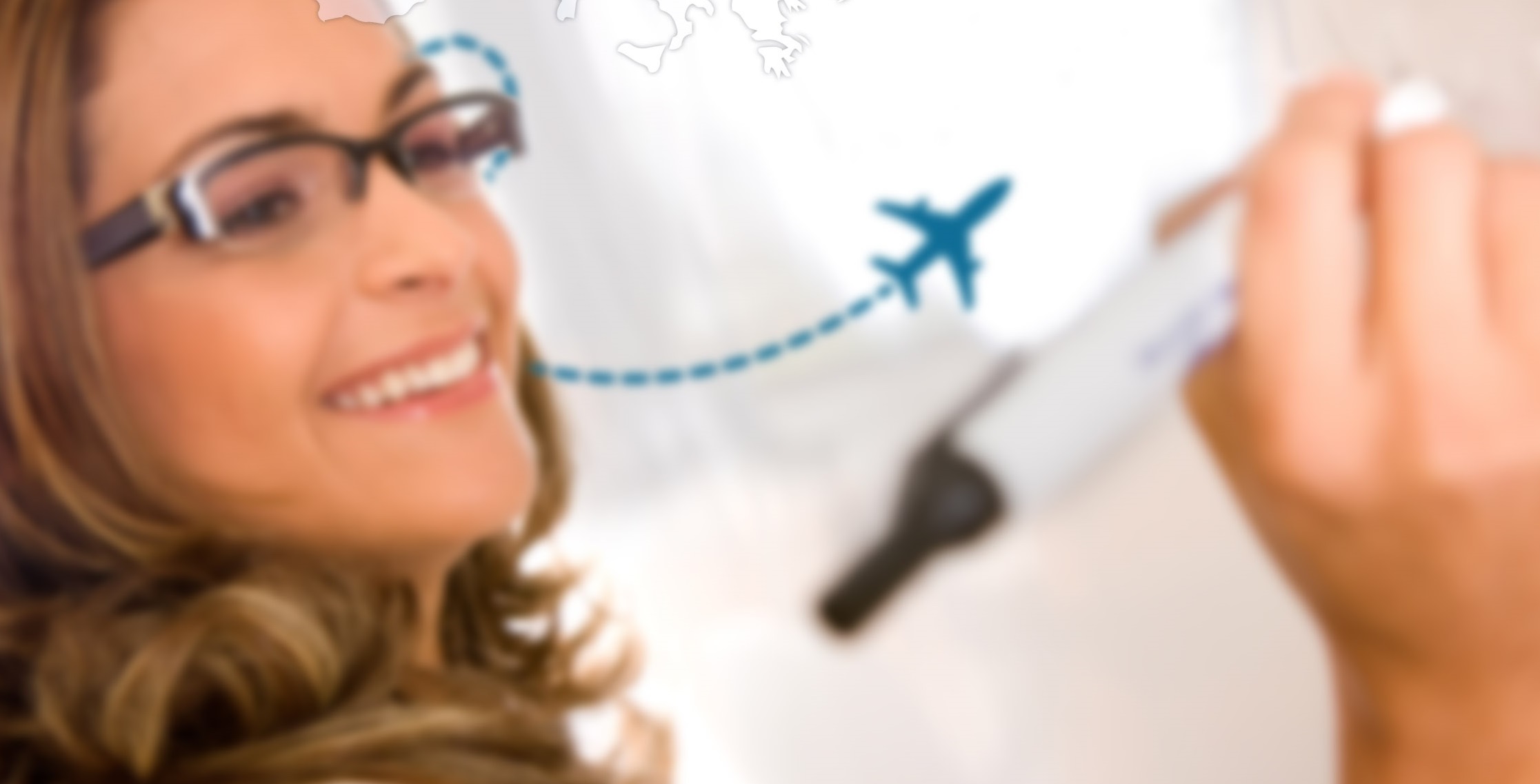 CRA Los Almendros
Mejorará la calidad de su oferta educativa bilingüe e 
Integrará el trabajo colaborativo a través de proyectos eTwinning favoreciendo el desarrollo de competencias para equiparar, al igual que el CRA Segóbriga, las oportunidades de su alumnado con el alumnado que cursa sus estudios en colegios situados en zonas urbanas.
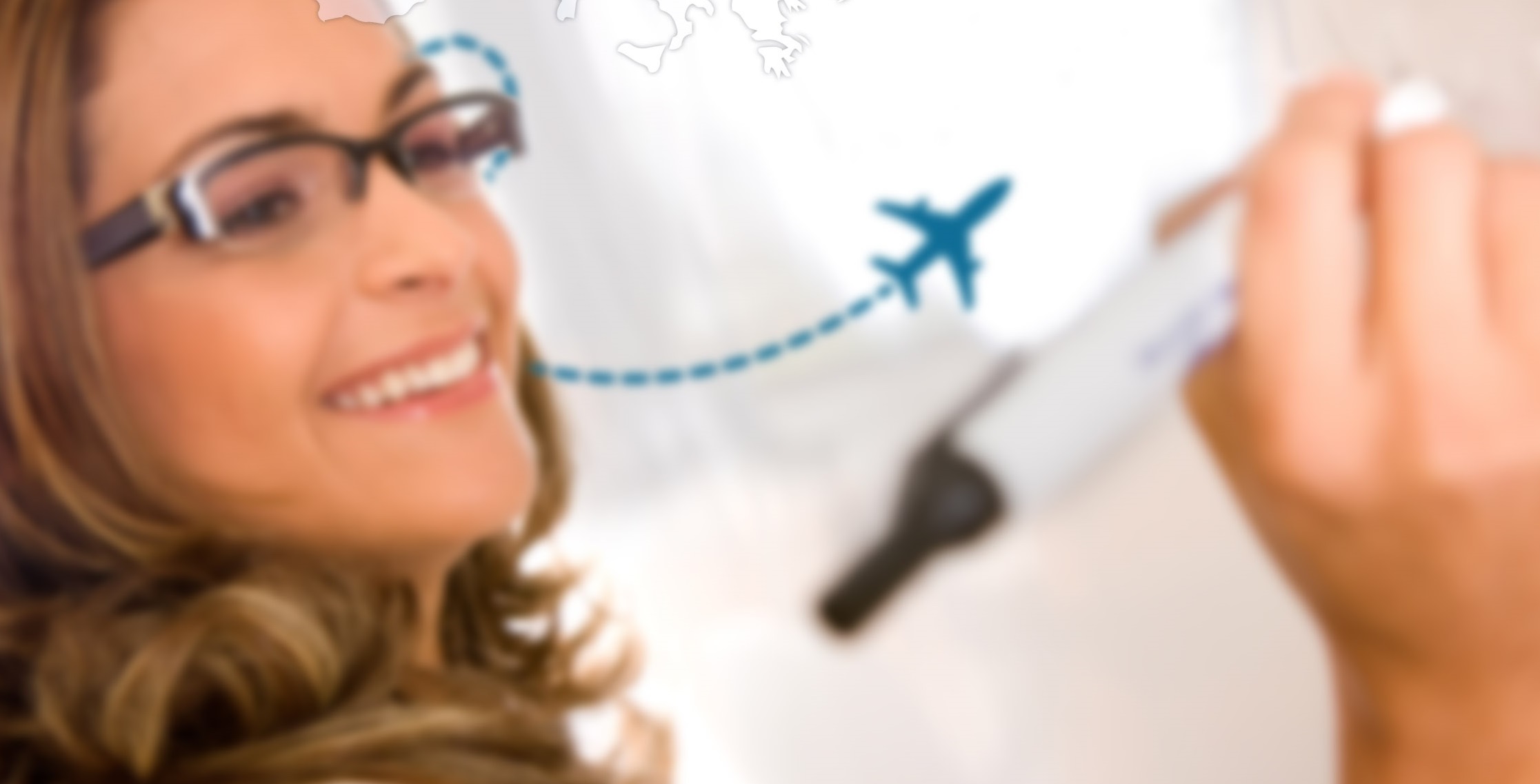 IES Don Manuel y IES  San Juan del Castillo
Mejorarán la calidad de su oferta educativa y procurarán la incorporación de enseñanza bilingüe en la próxima convocatoria. 
Mejorarán la integración del alumnado inmigrante y la atención al alumnado con necesidades educativas especiales e 
Integrarán en la vida diaria del centro el trabajo colaborativo a través de proyectos europeos.
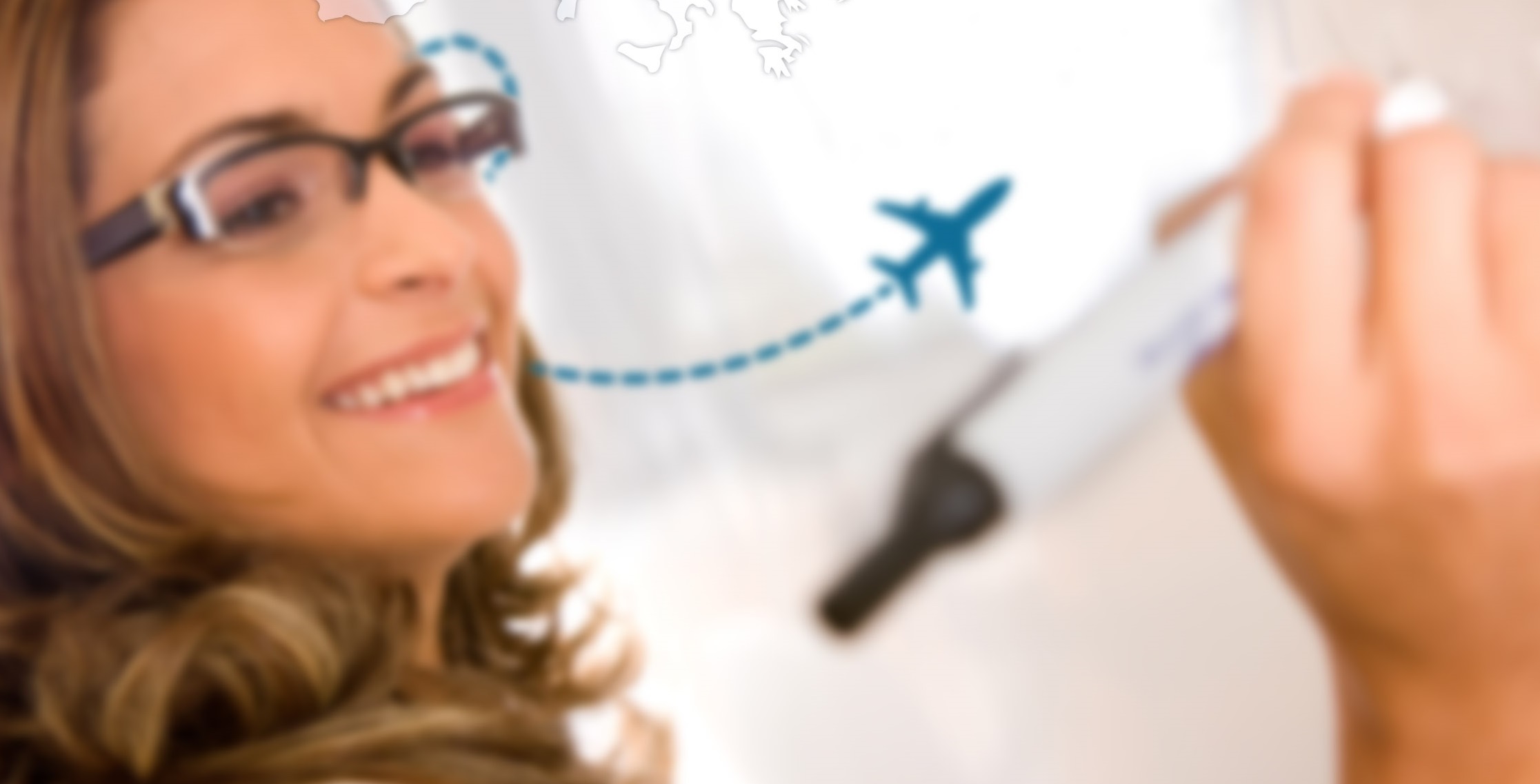 - IES Peñalba y IES Alonso de Orozco
Mejorarán la gestión y la organización siguiendo el modelo de los centros europeos visitados con el objetivo de mejorar la calidad de su Proyecto Educativo y de su oferta educativa bilingüe tanto en Inglés como en Francés en el caso del IES Alonso de Orozco,  procurando la incorporación de nuevo profesorado. 
Mejorarán la atención a la diversidad e integrarán en el centro el ABP.
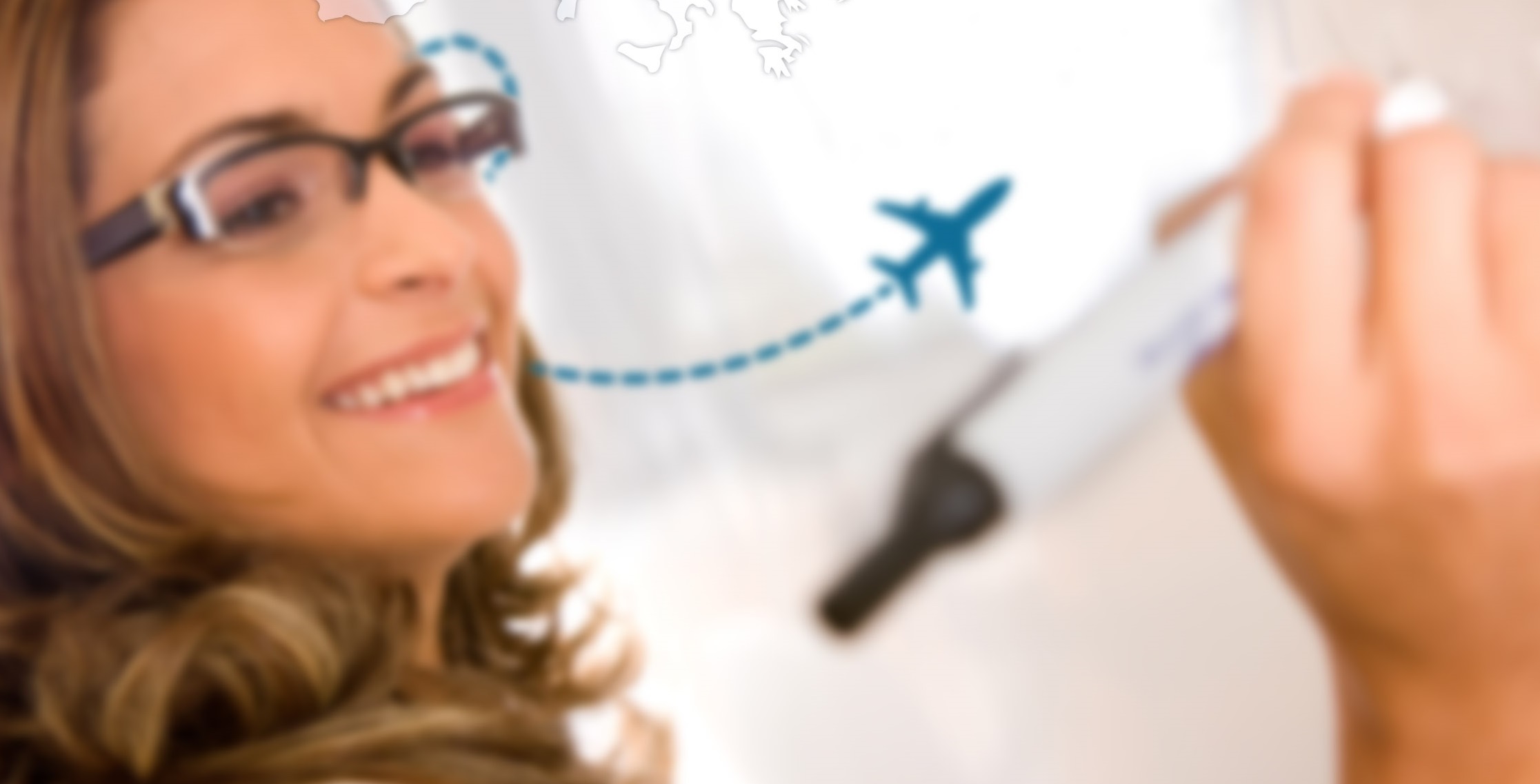 7. PRESUPUESTO
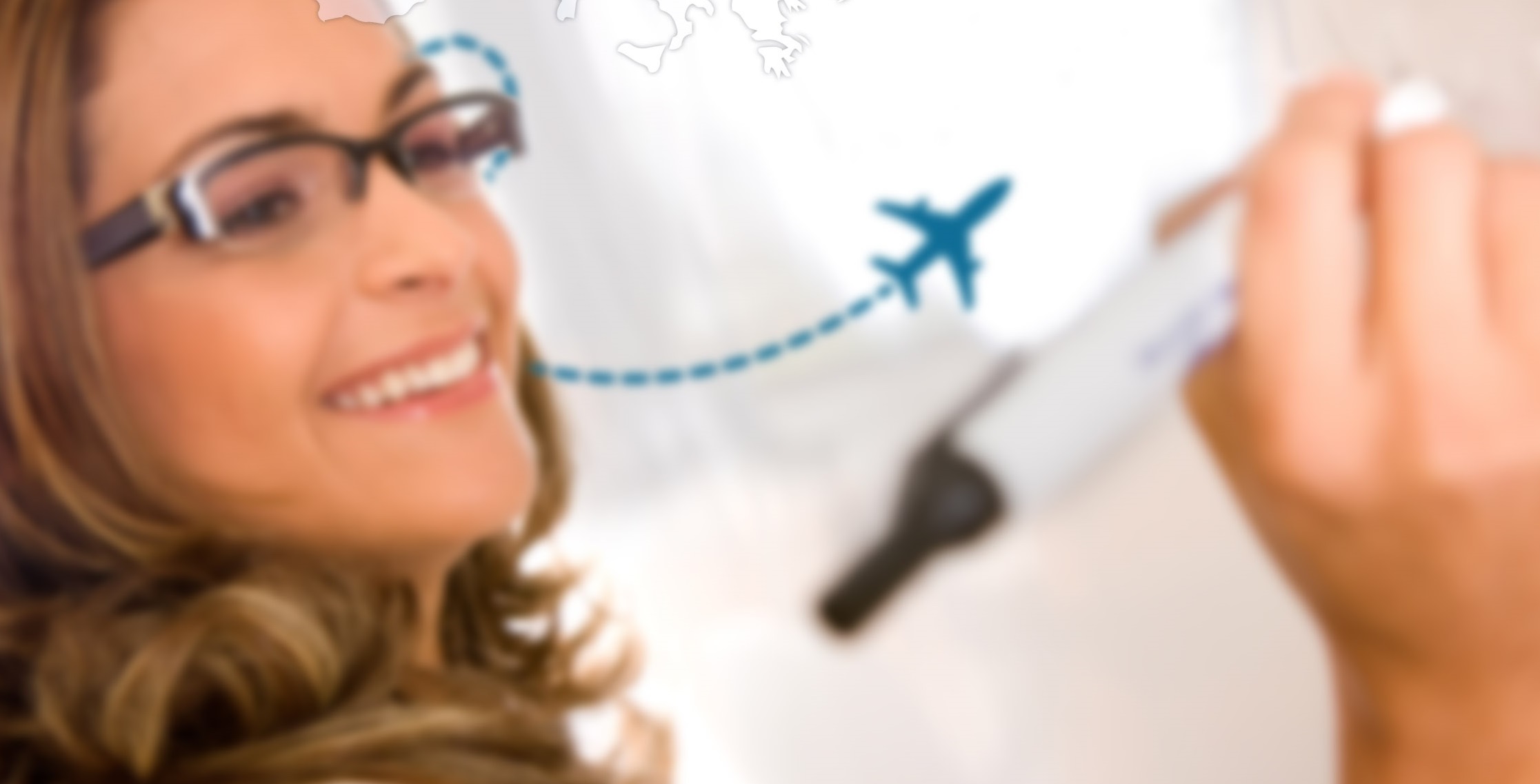 ¡¡Enhorabuena y buen trabajo a todos!!
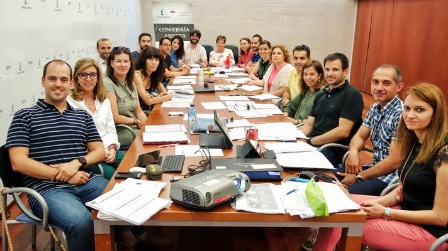